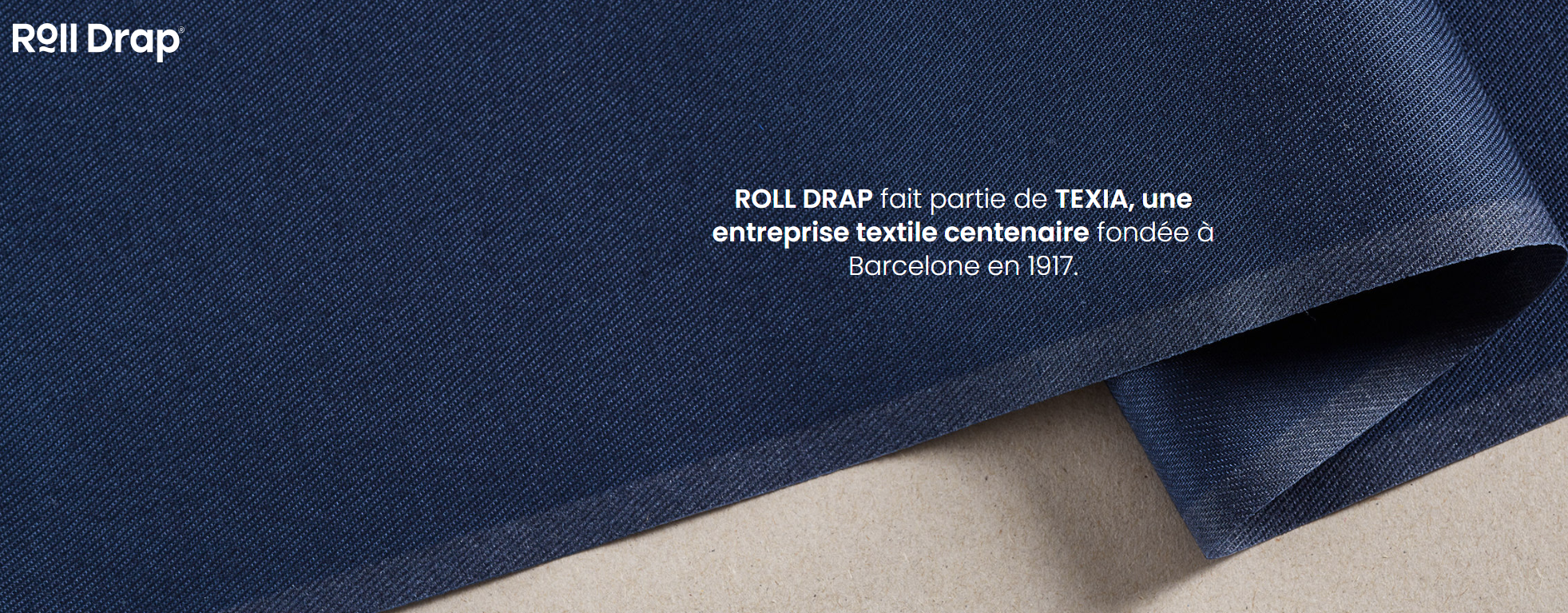 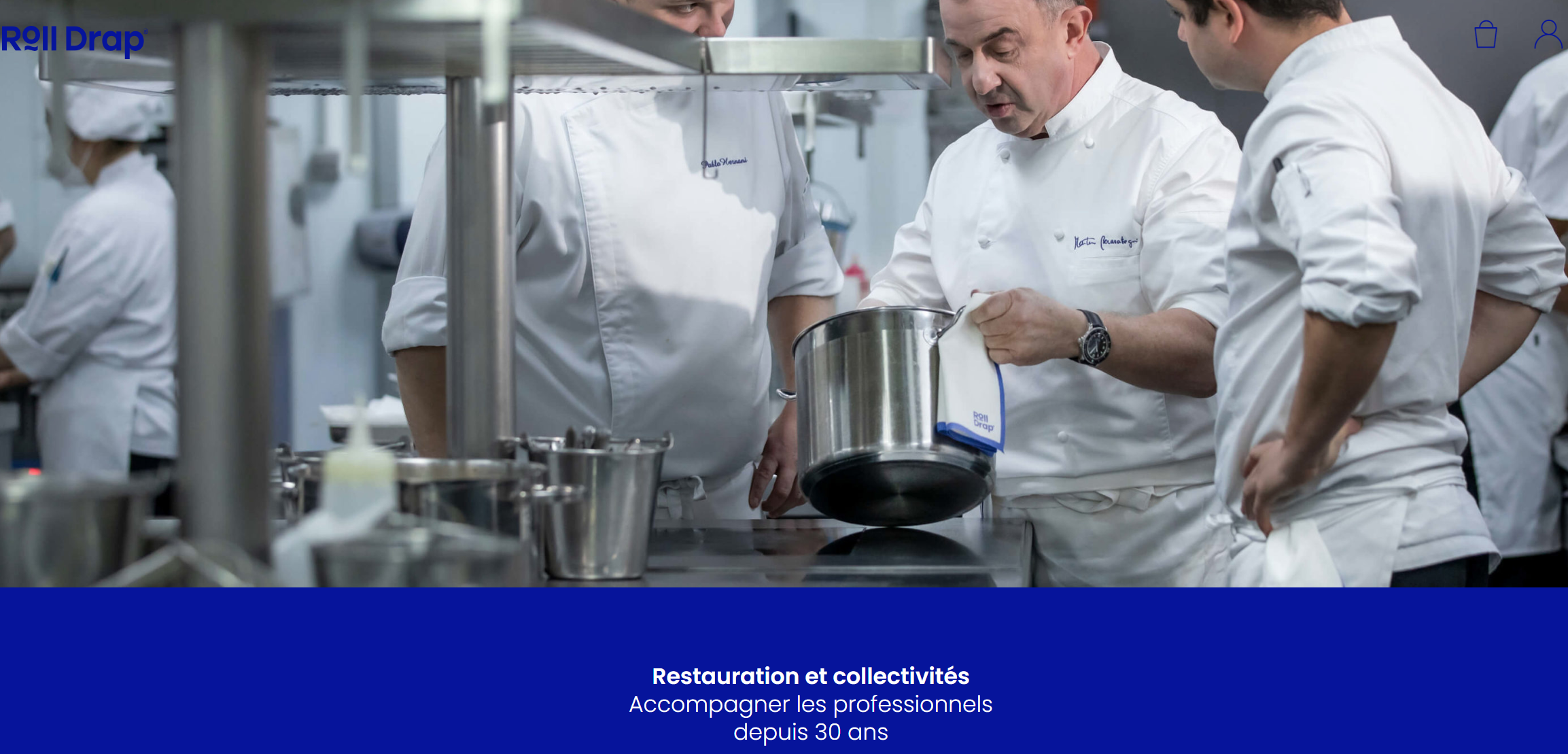 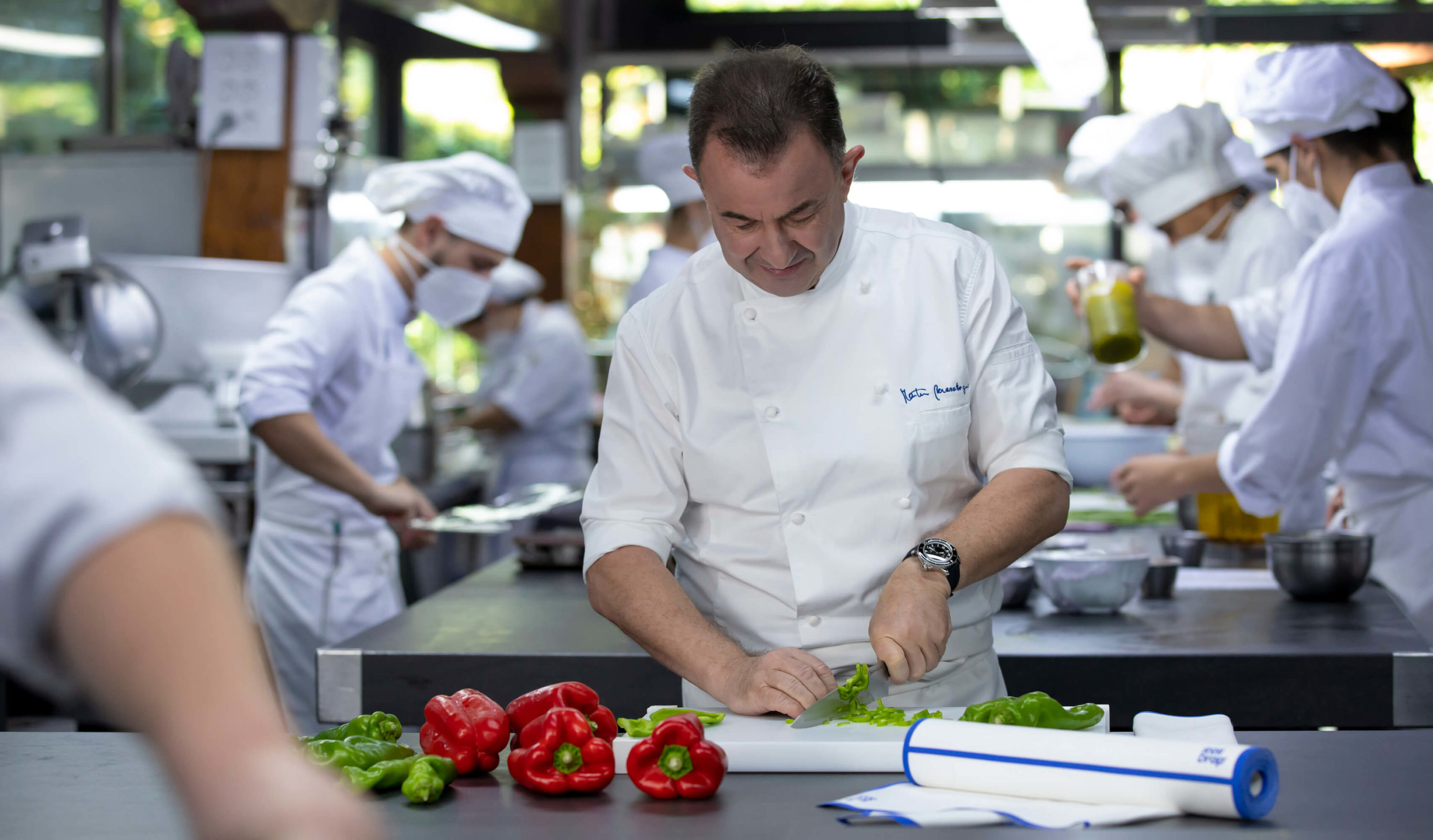 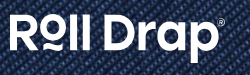 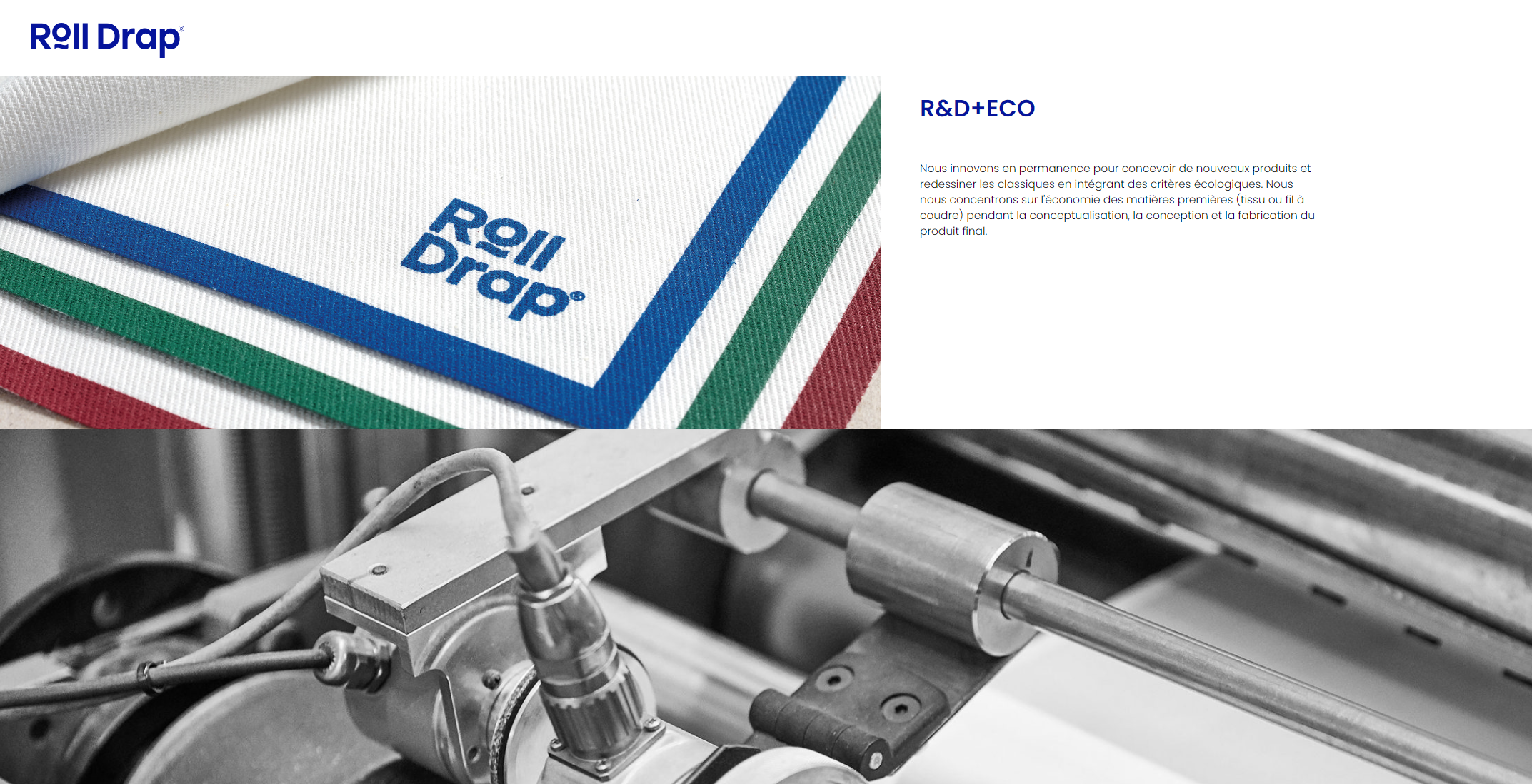 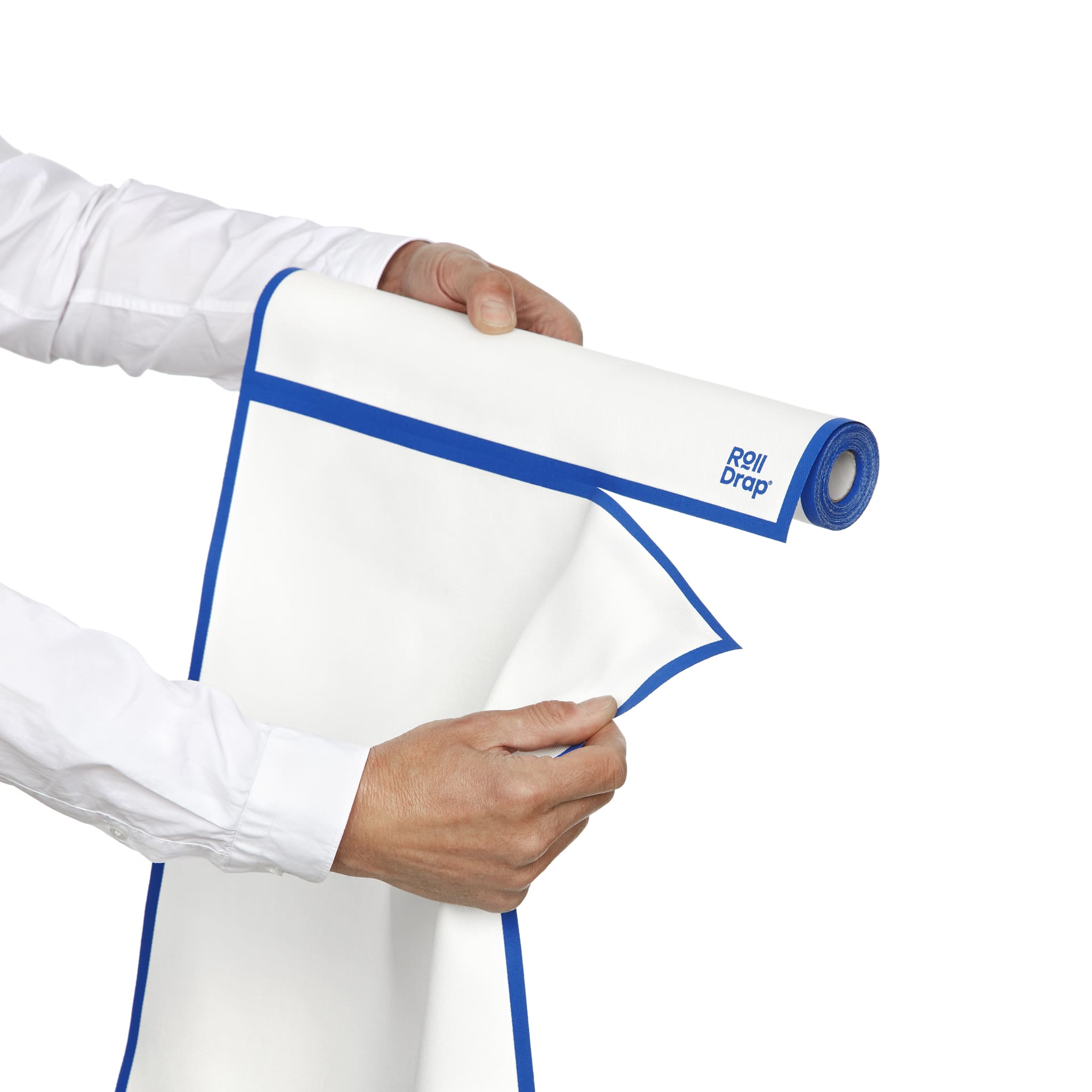 ROLLDRAP
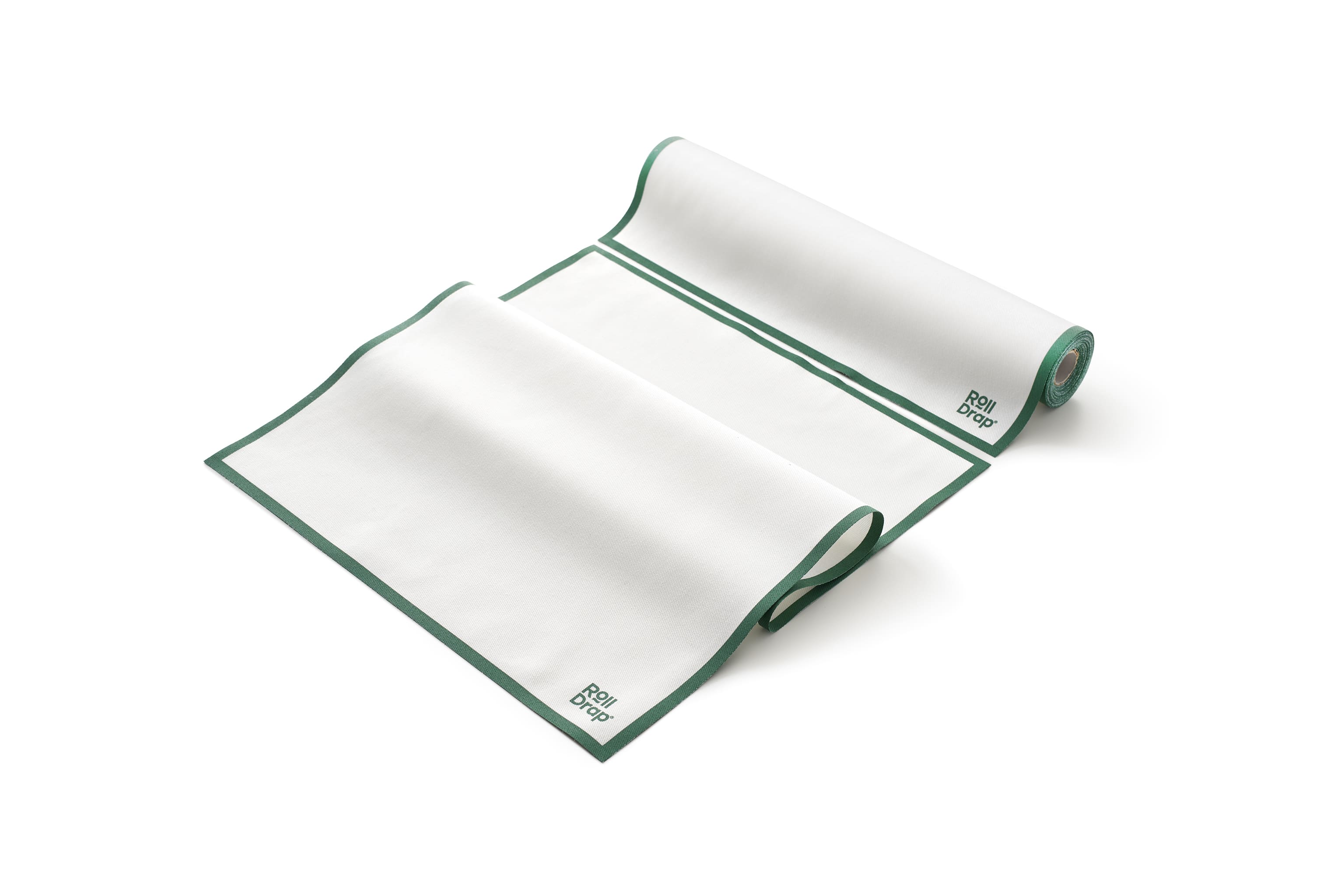 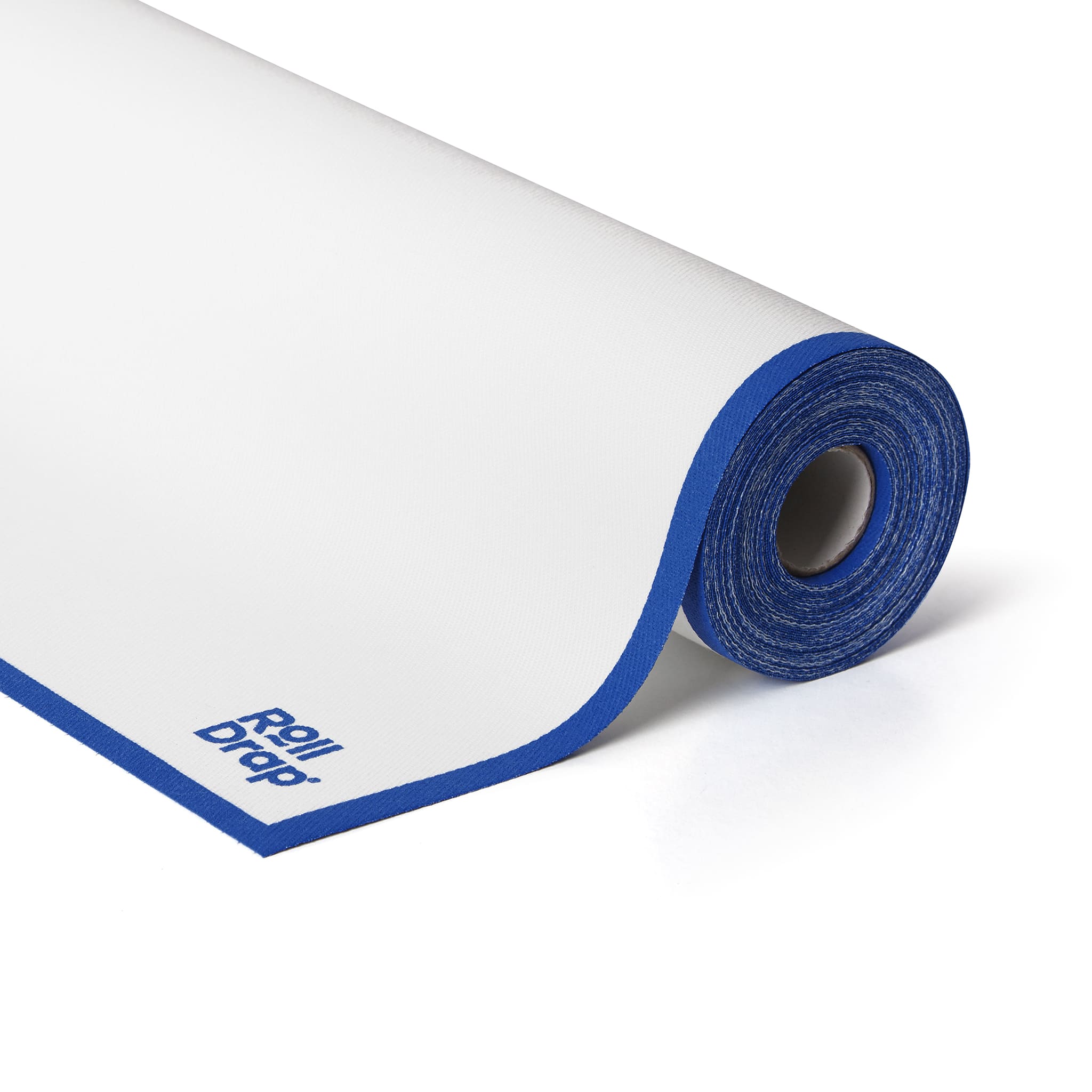 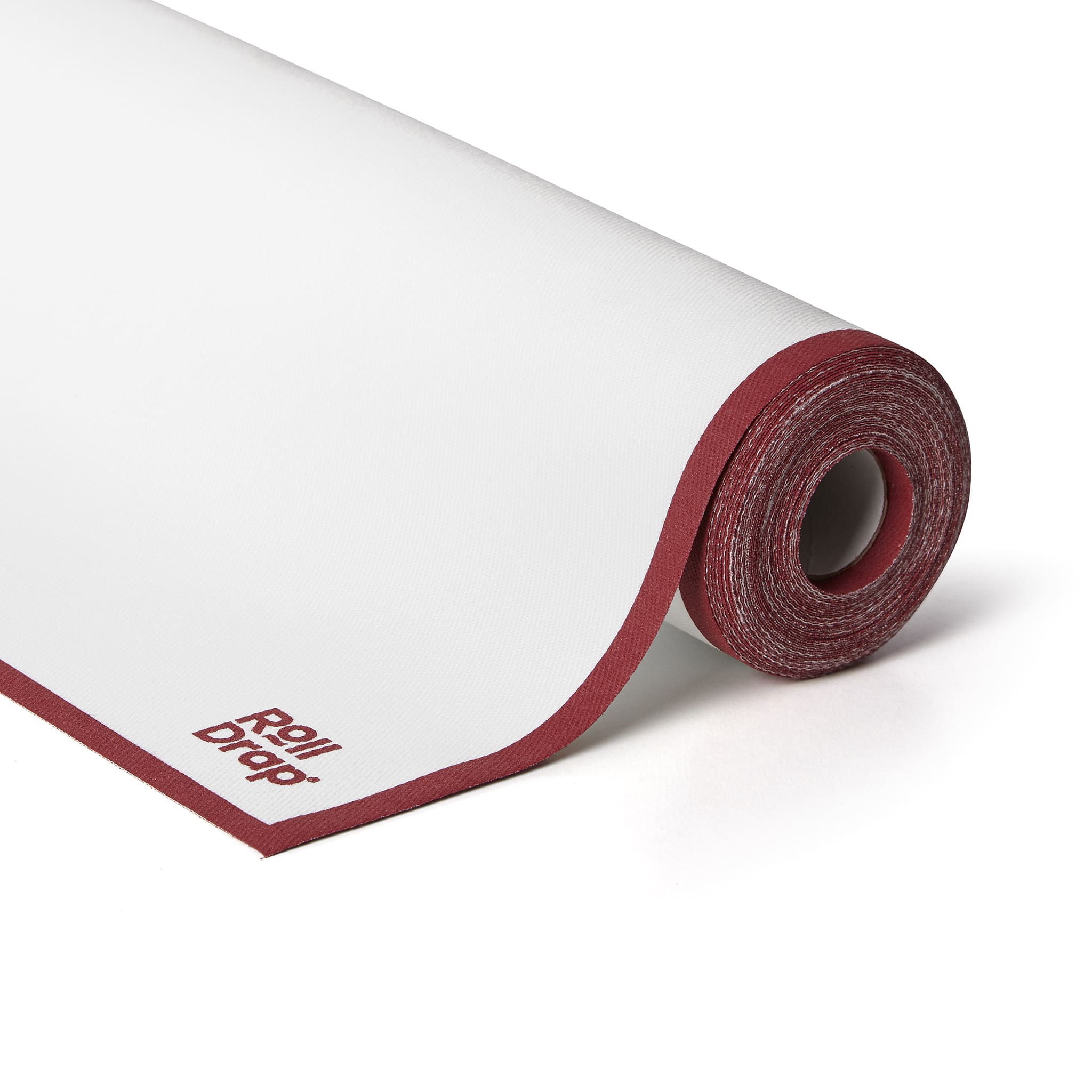 ROLLDRAPNettoyage et entretien de votre établissementDes produits textiles aux contributions innovantes, rentables et durables.
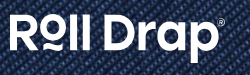 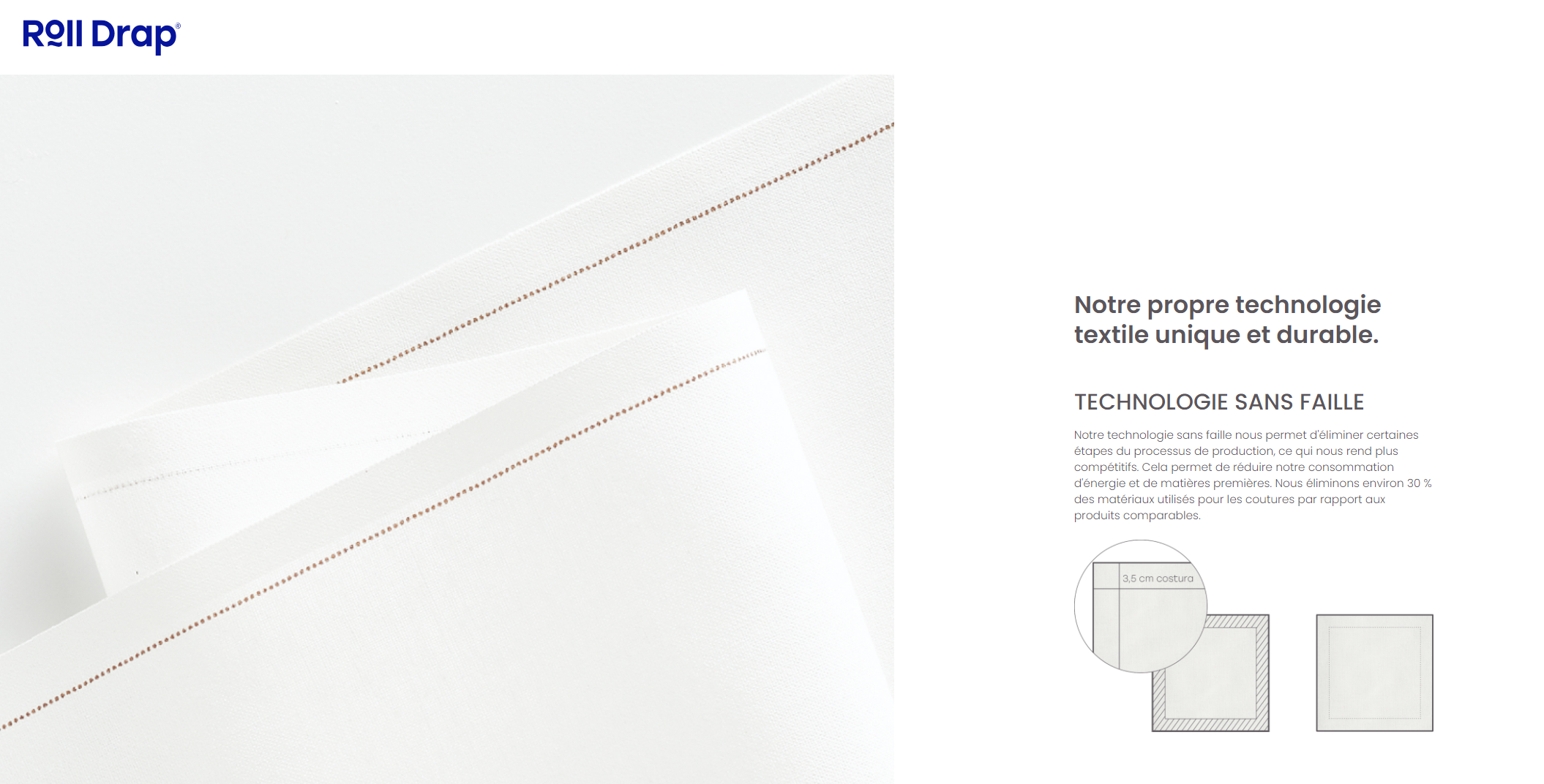 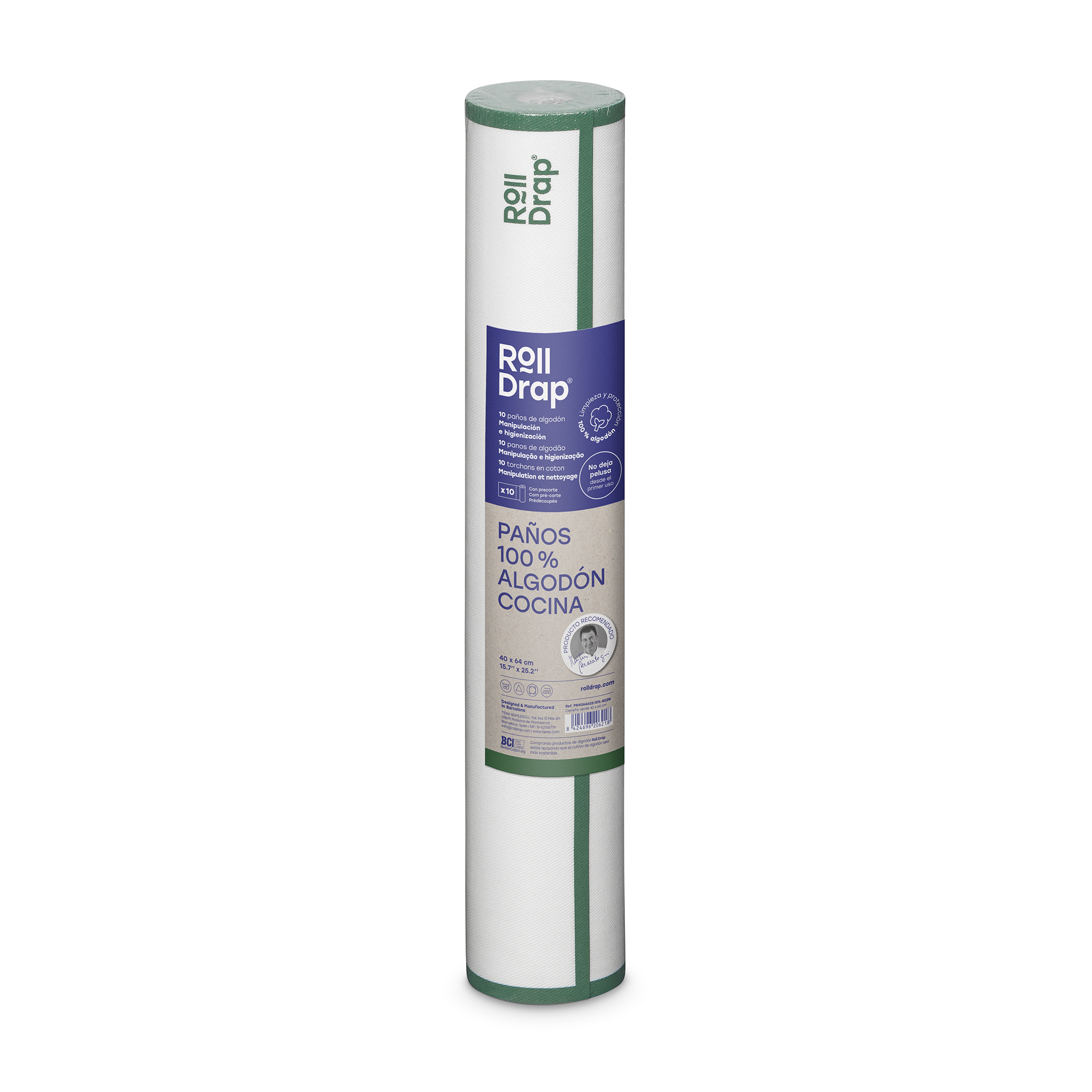 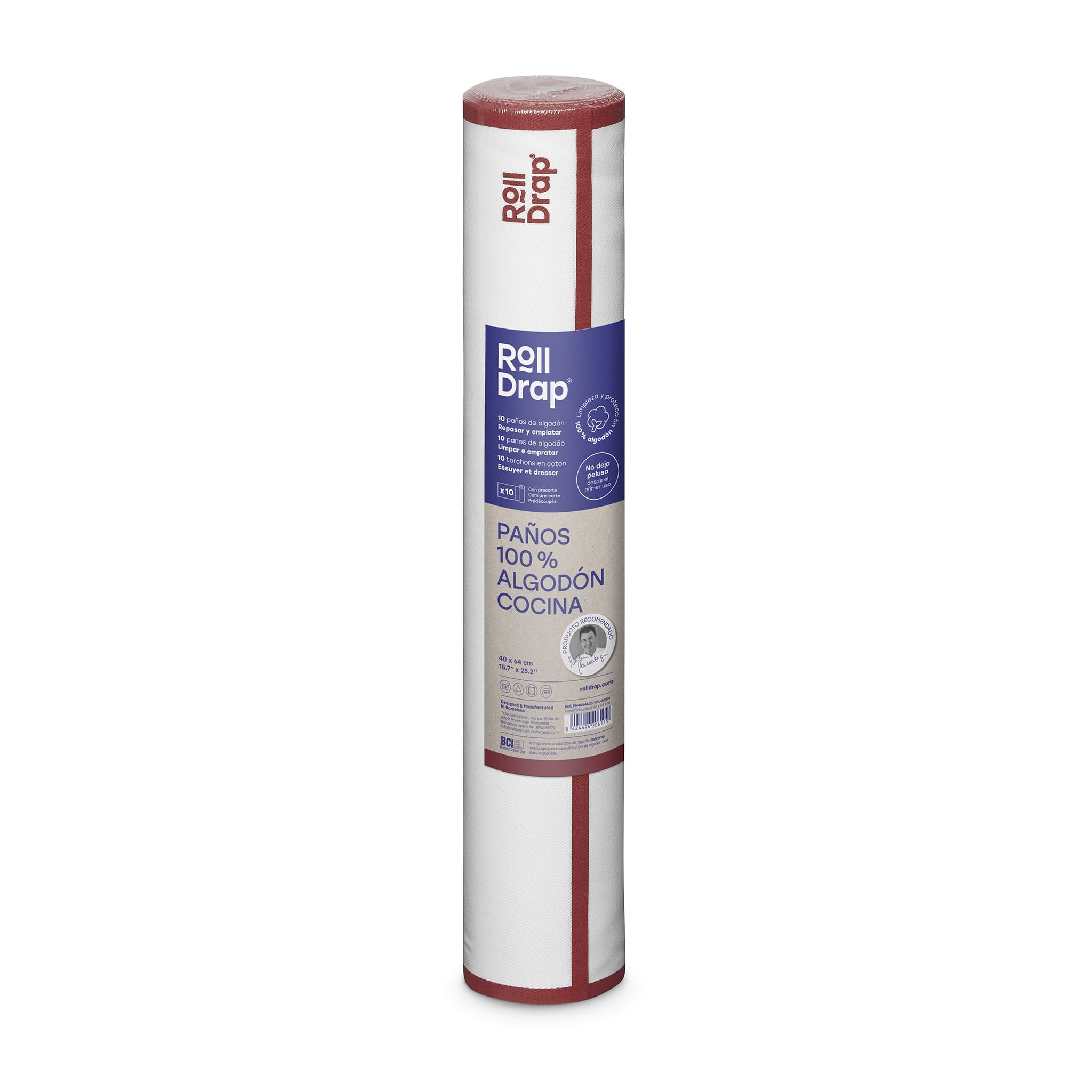 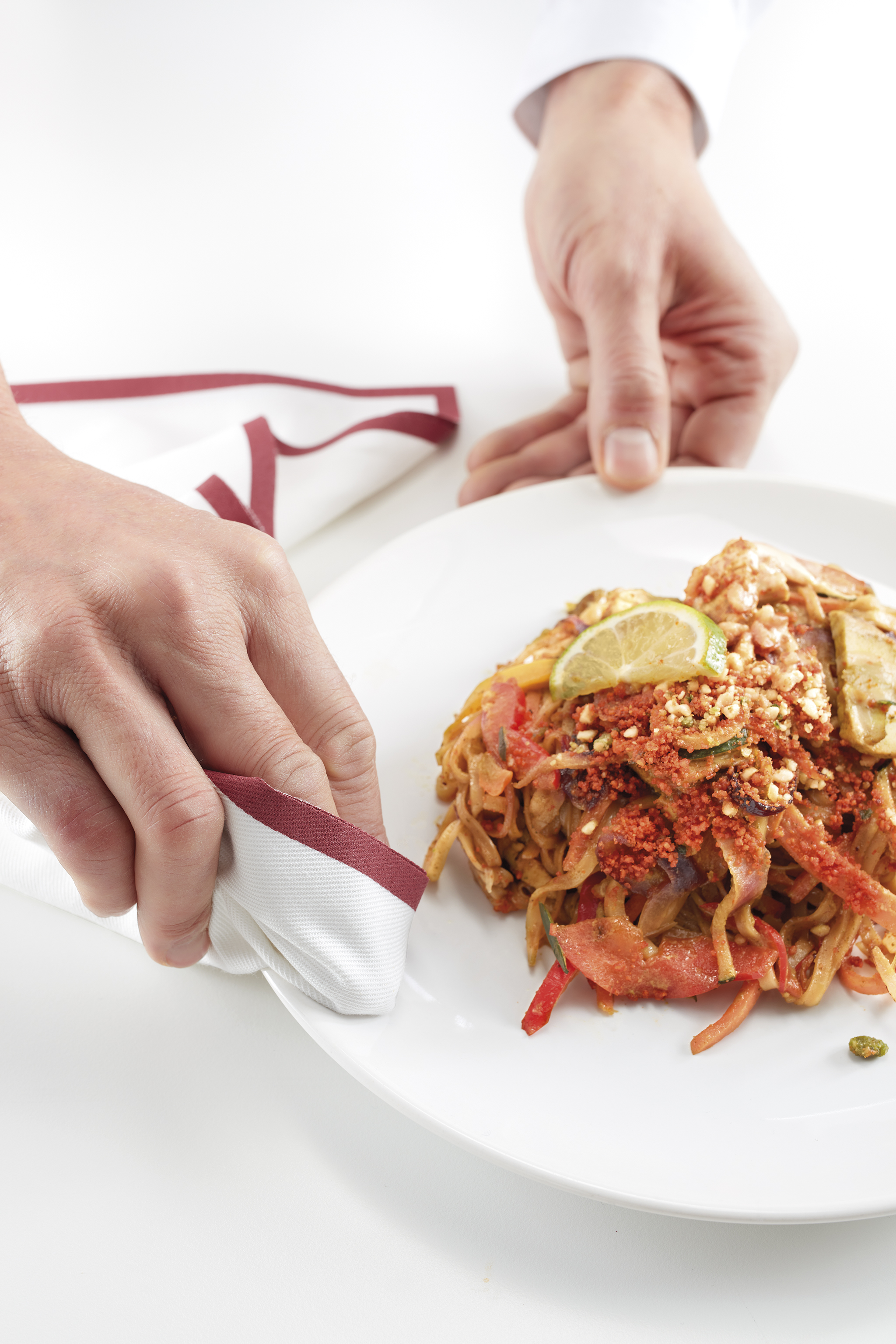 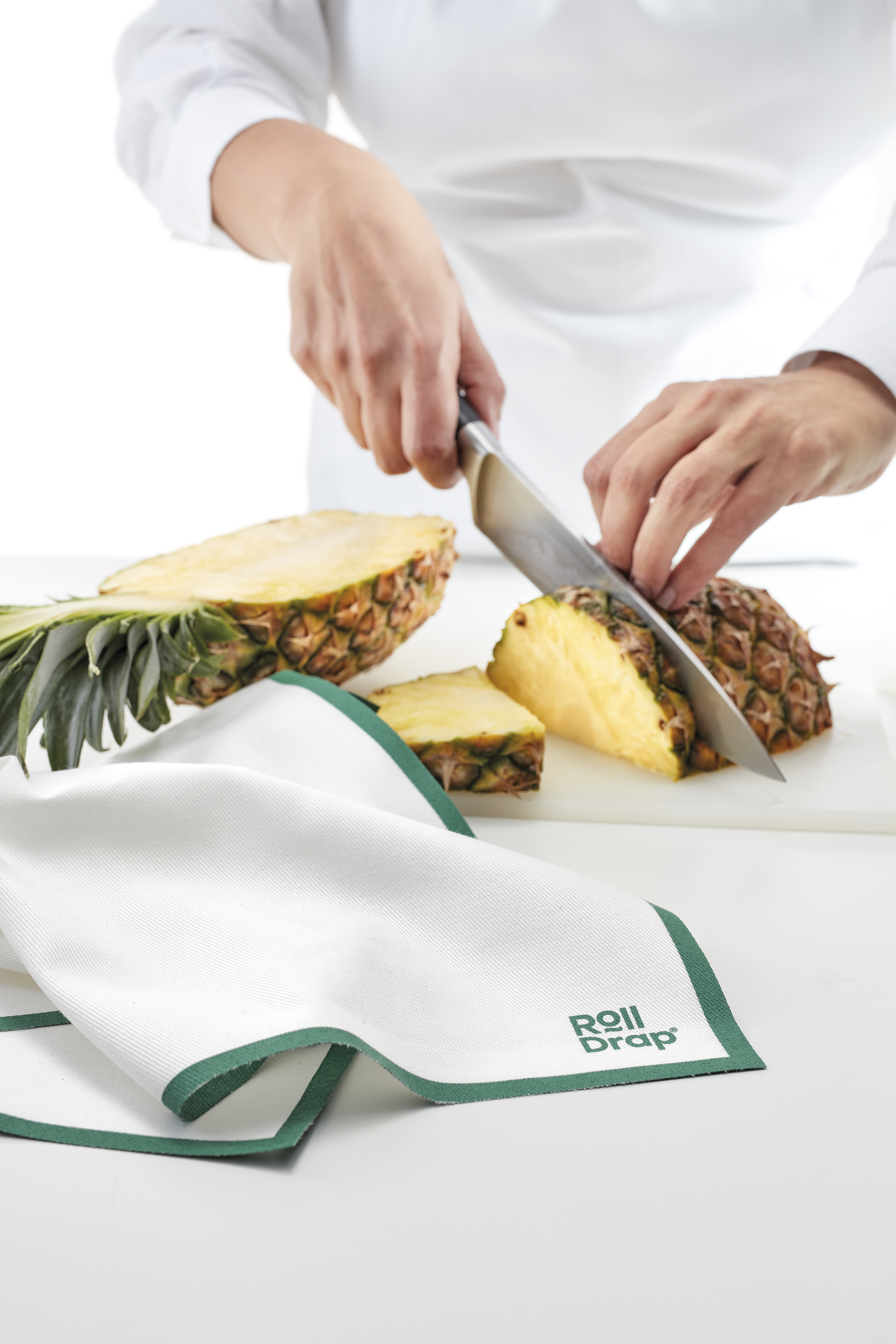 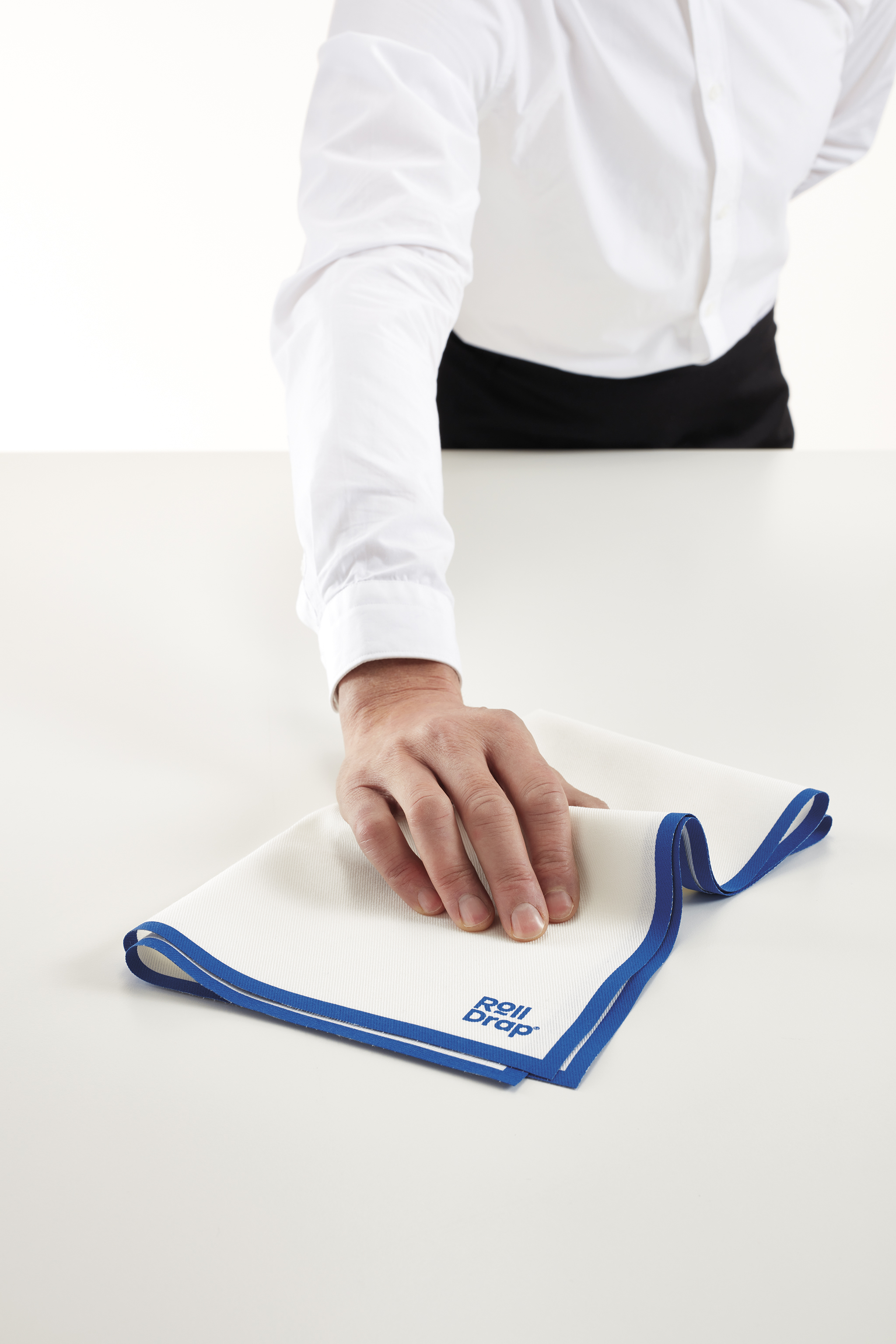 ROLLDRAP.         3 COULEURS  & PRODUITS
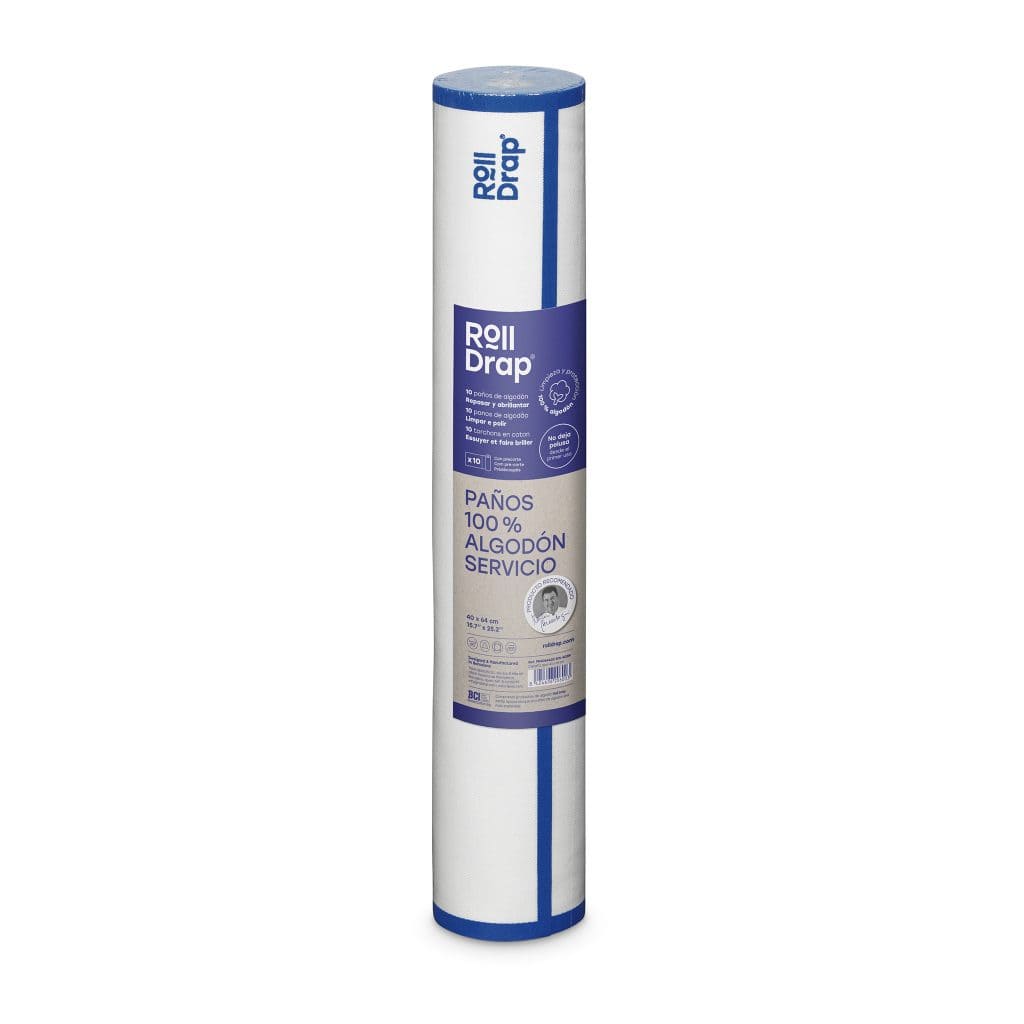 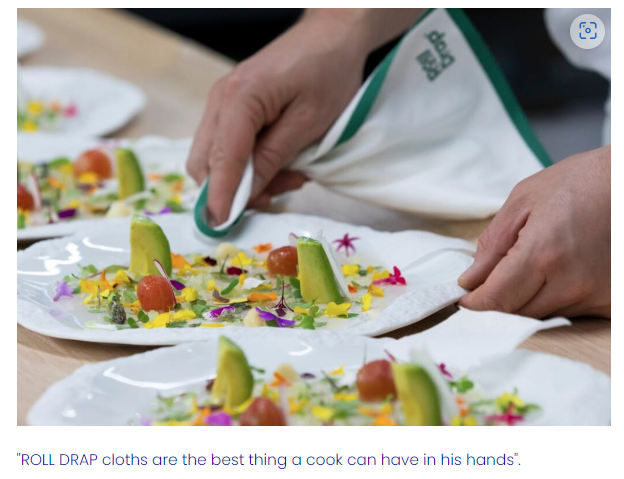 Bordeure Bleue 
Bordeure Vert   
Bordeure Rouge
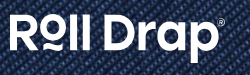 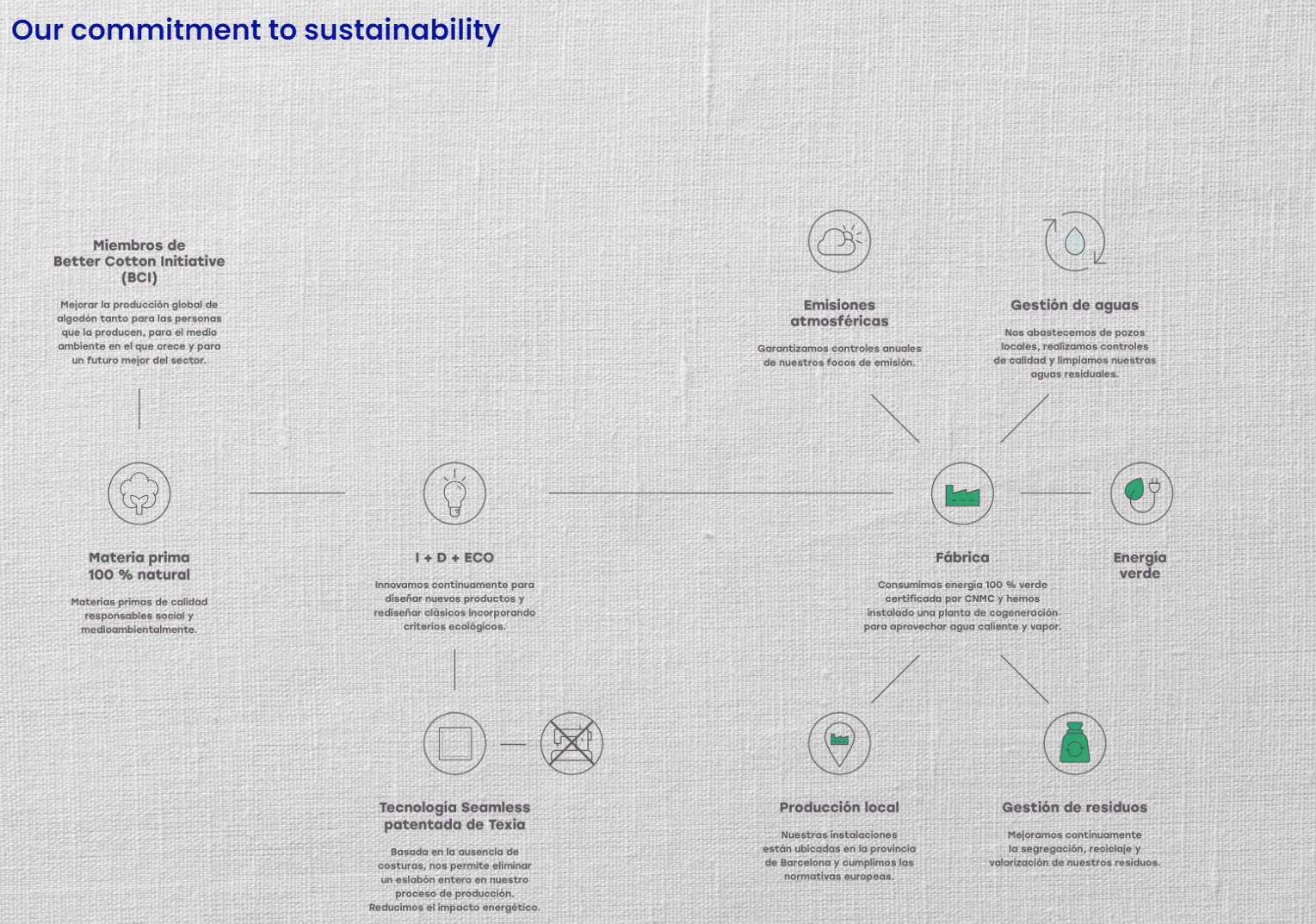 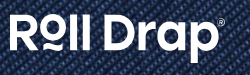 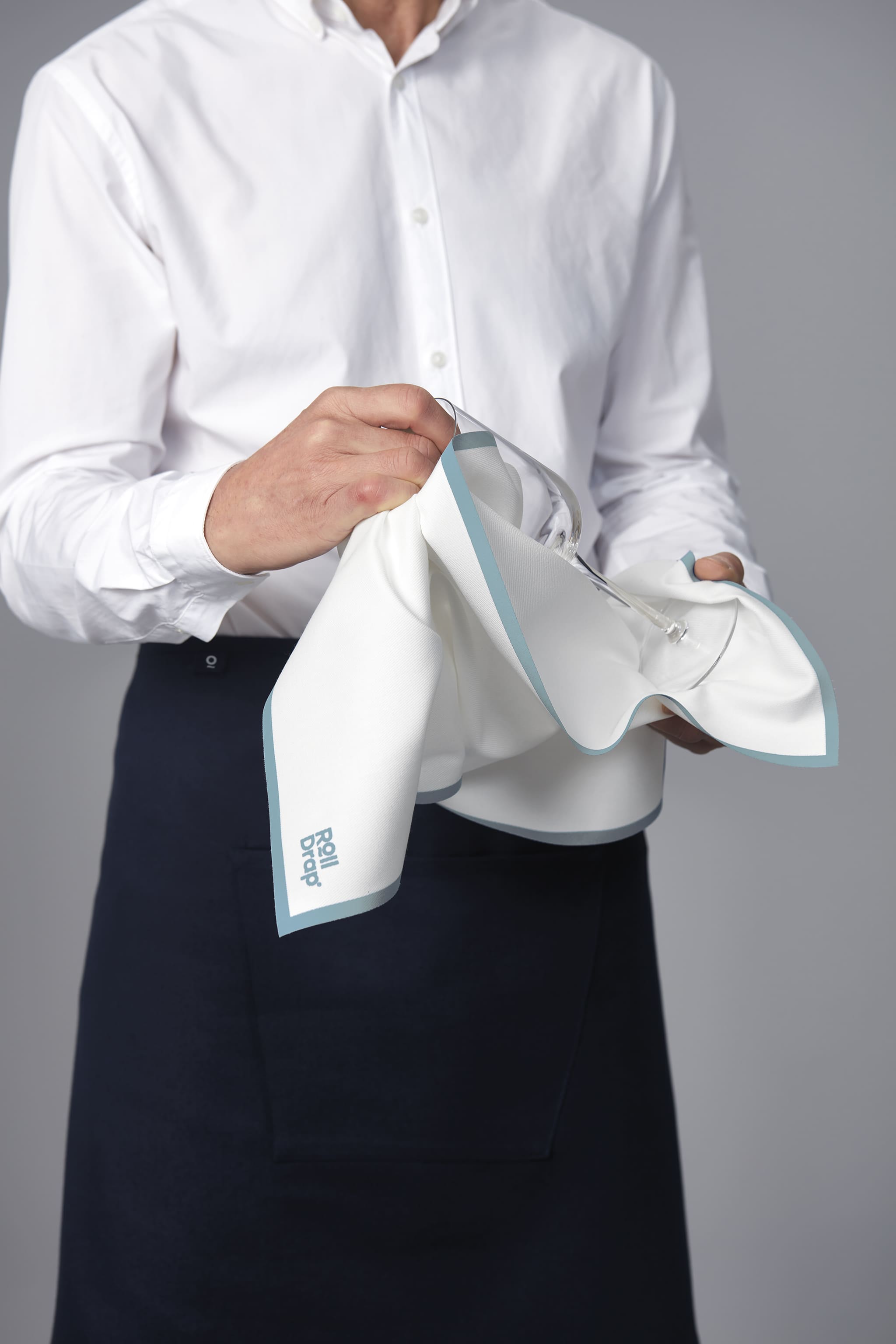 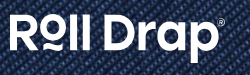 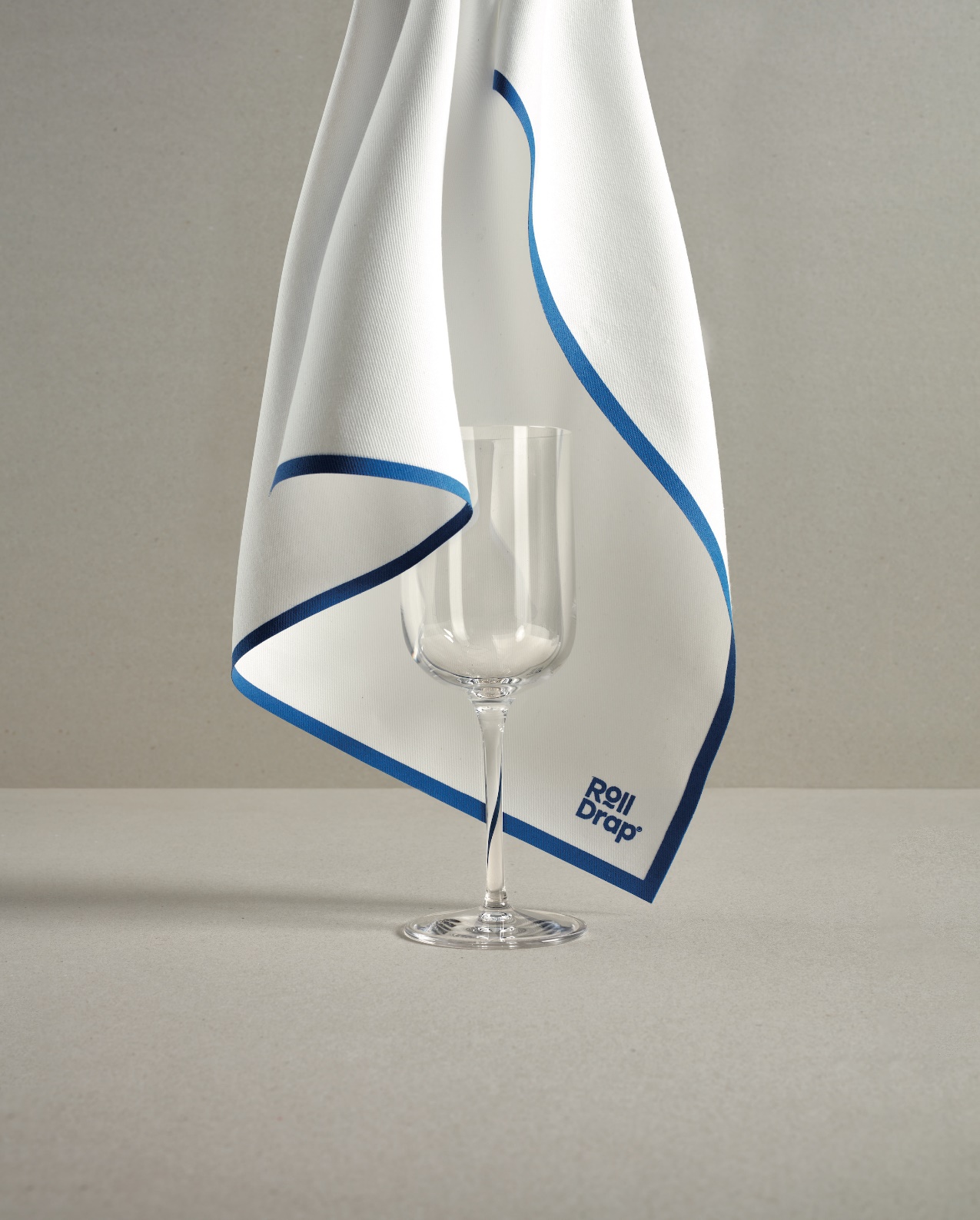 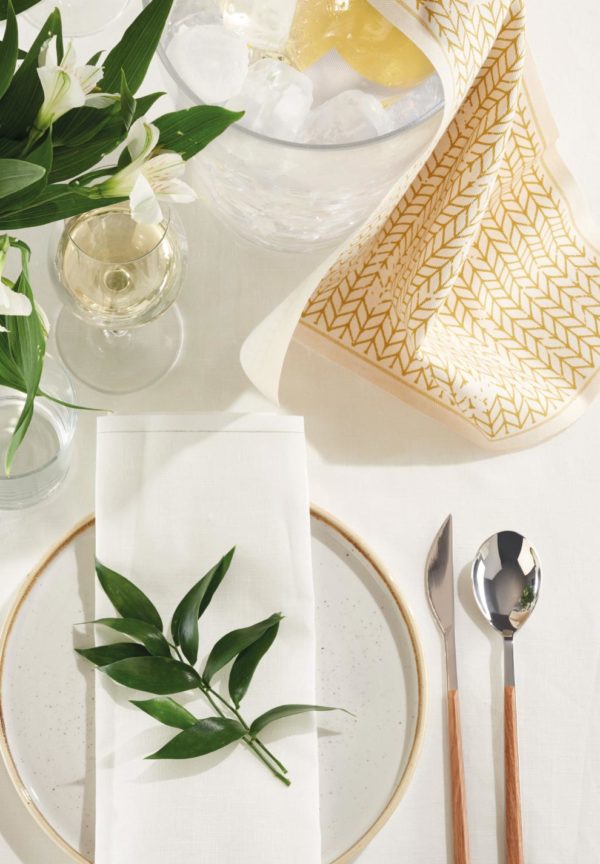 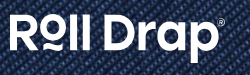 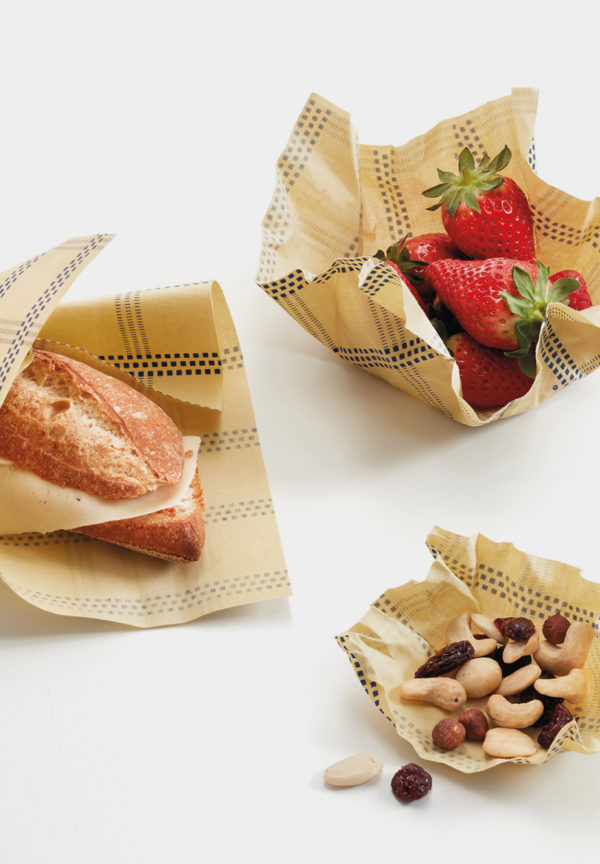 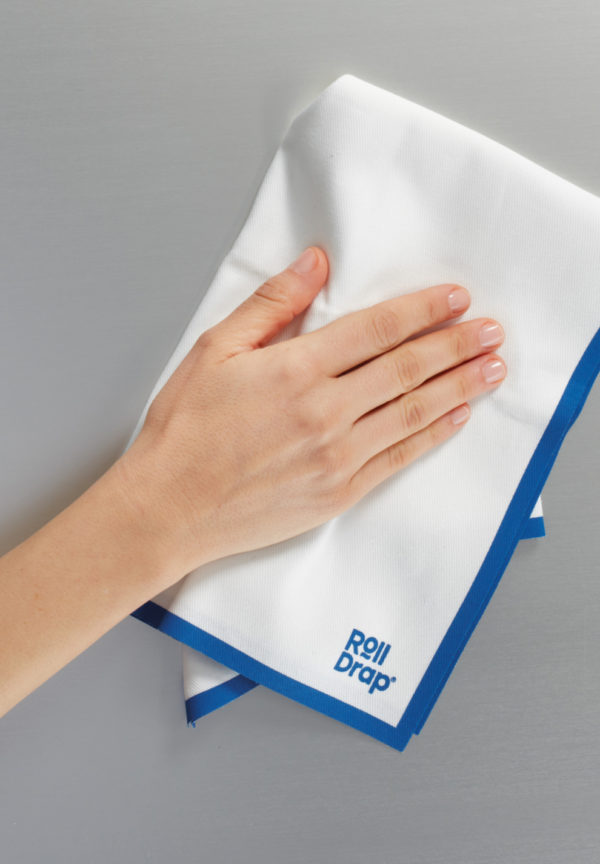 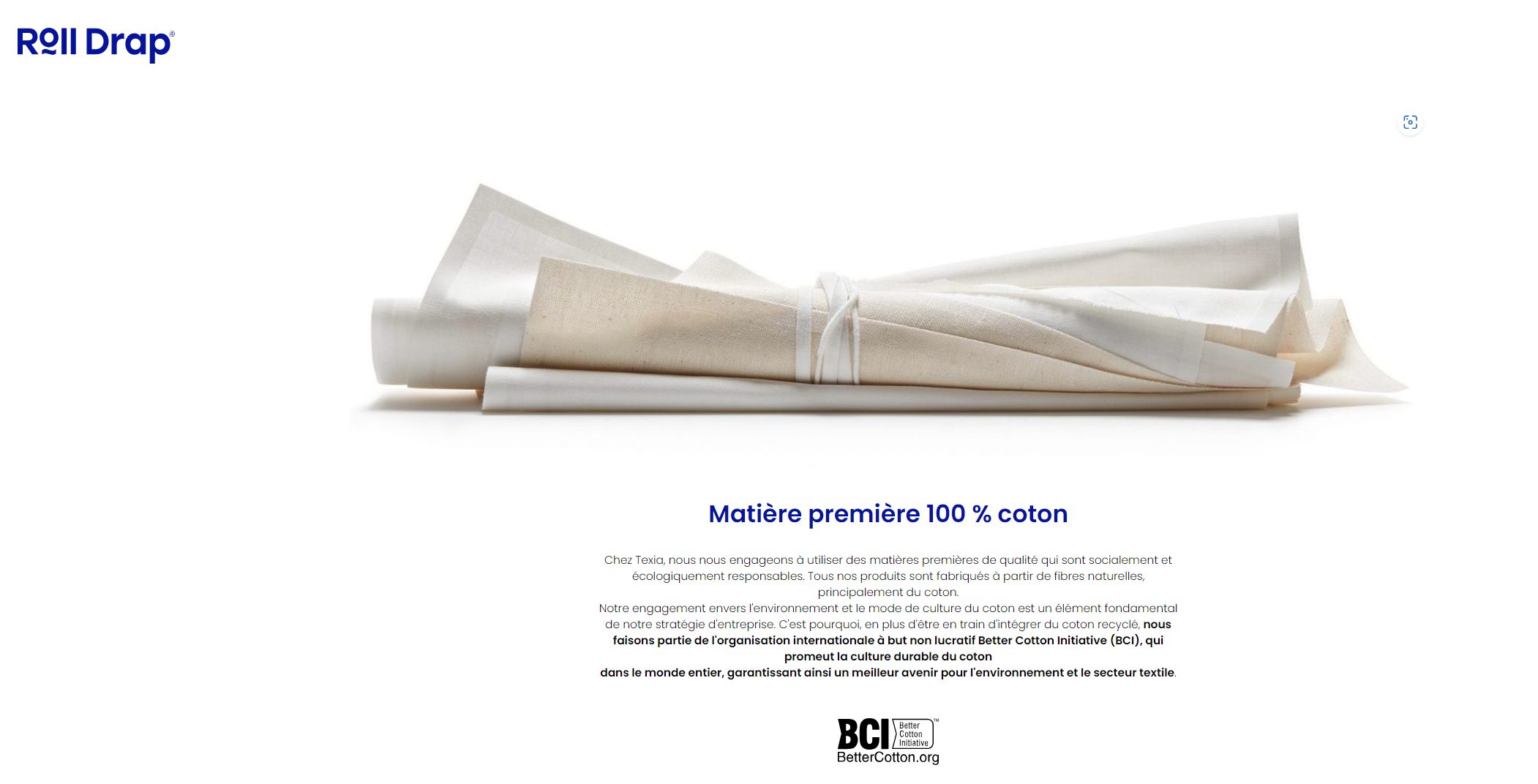 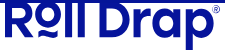 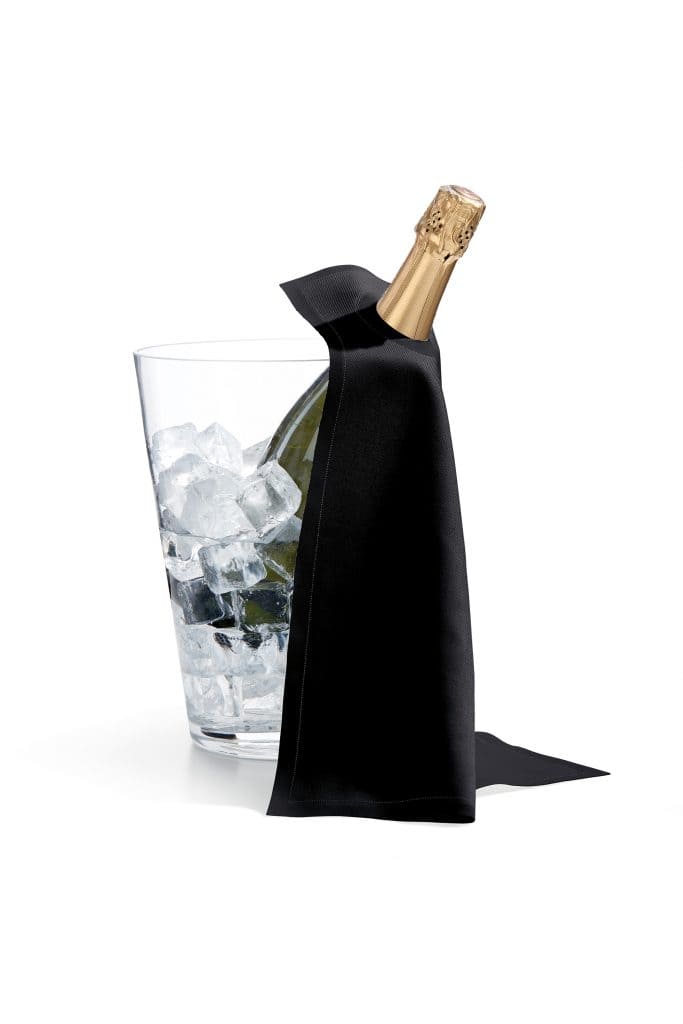 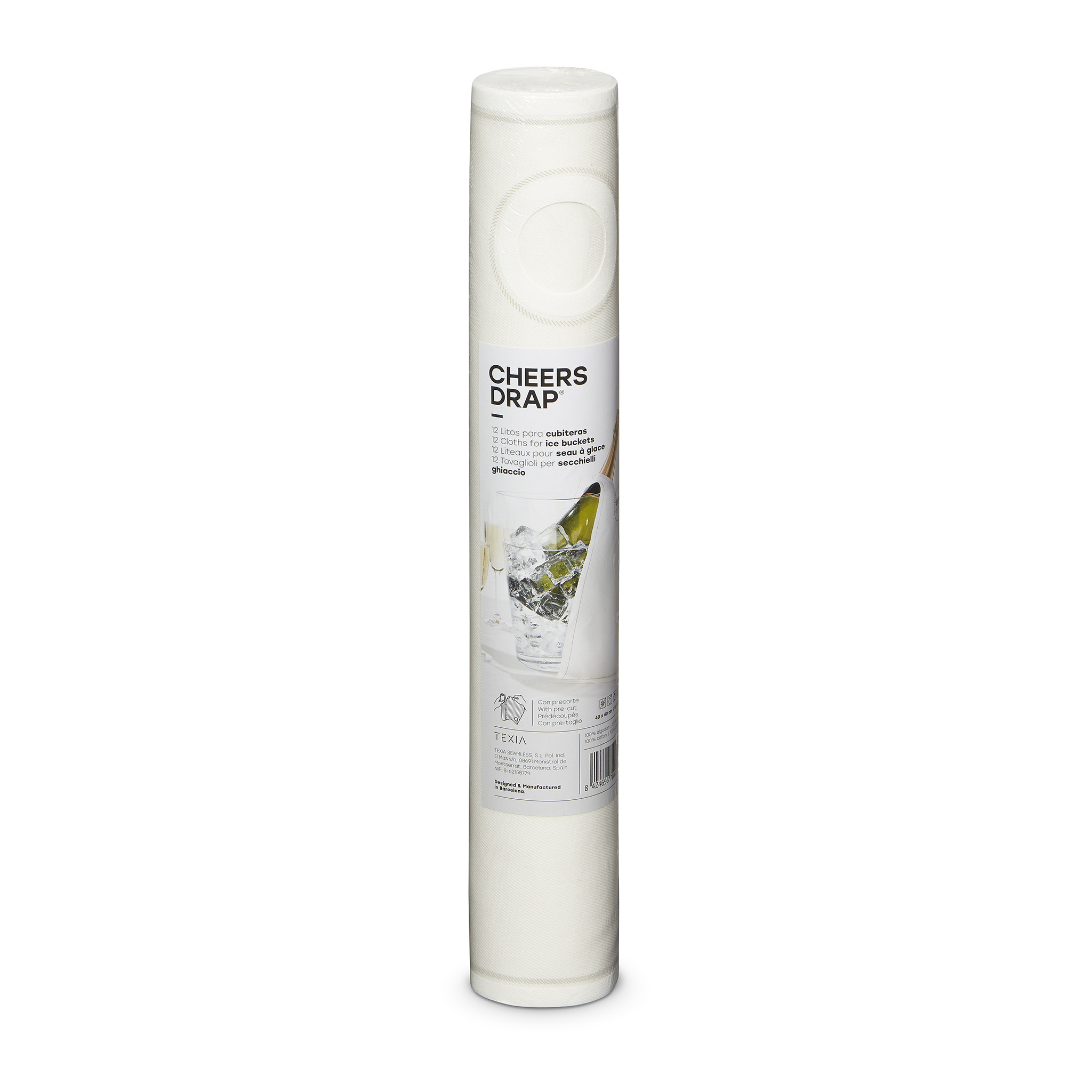 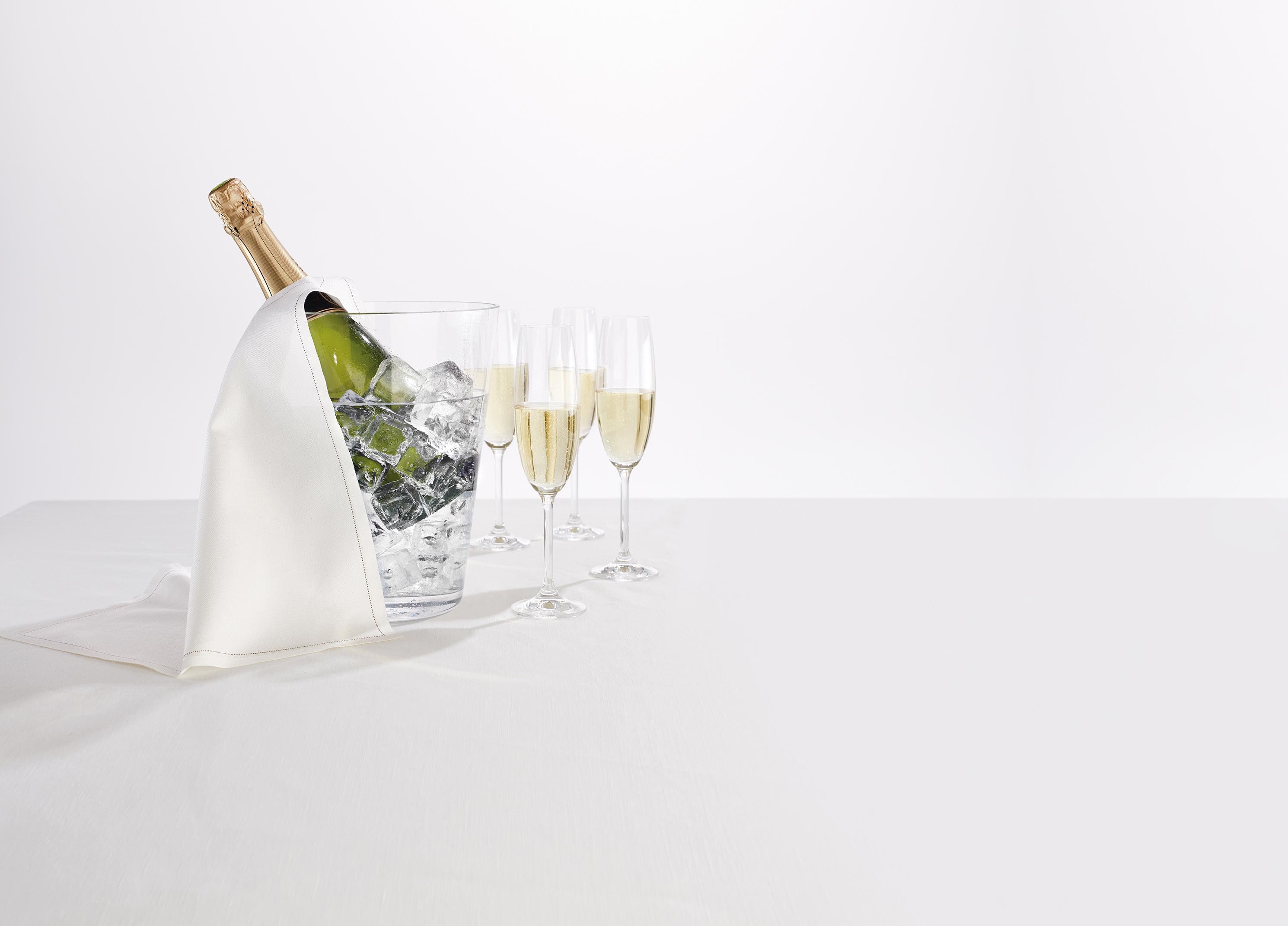 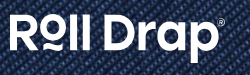 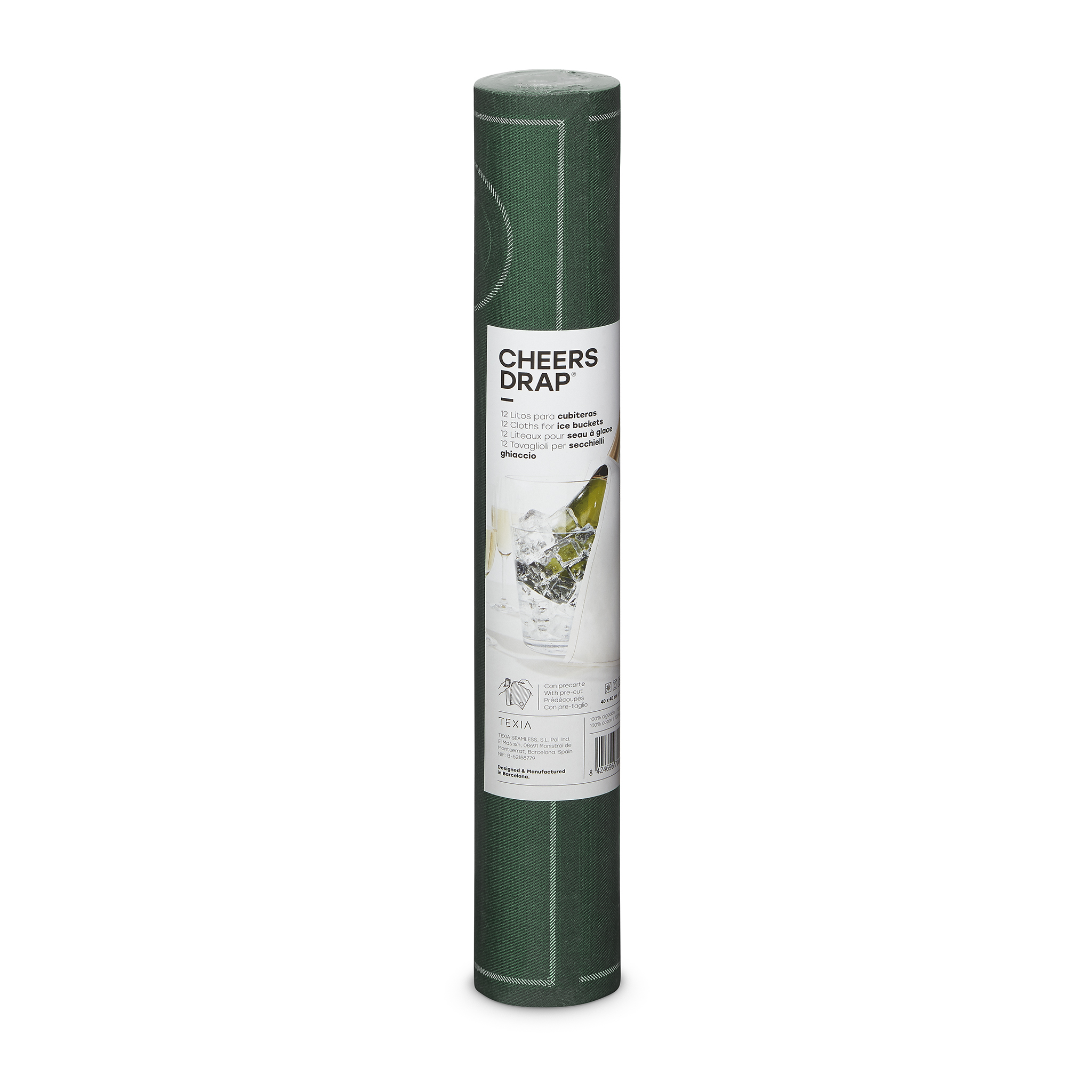 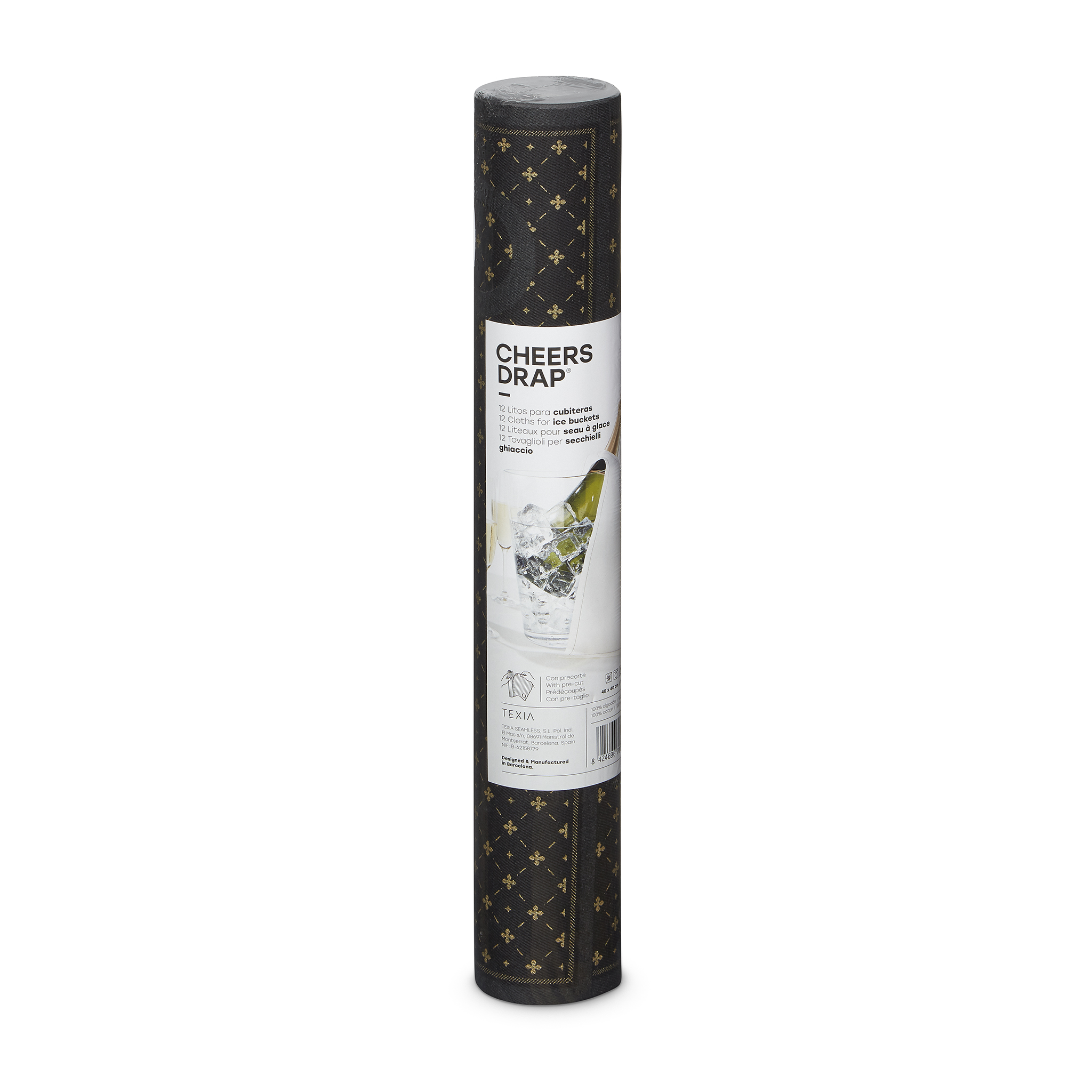 Litos pour bacs à glaçons
Nos nouveaux bacs à glaçons sont faits de 100% coton, une fibre naturelle qui respecte l'environnement. En outre, ils sont disponibles dans des imprimés et des couleurs de saison pour accompagner vos invités lors de ces moments spéciaux, et ils sont également très pratiques car ils s'adaptent parfaitement à la bouteille faciliter le service.
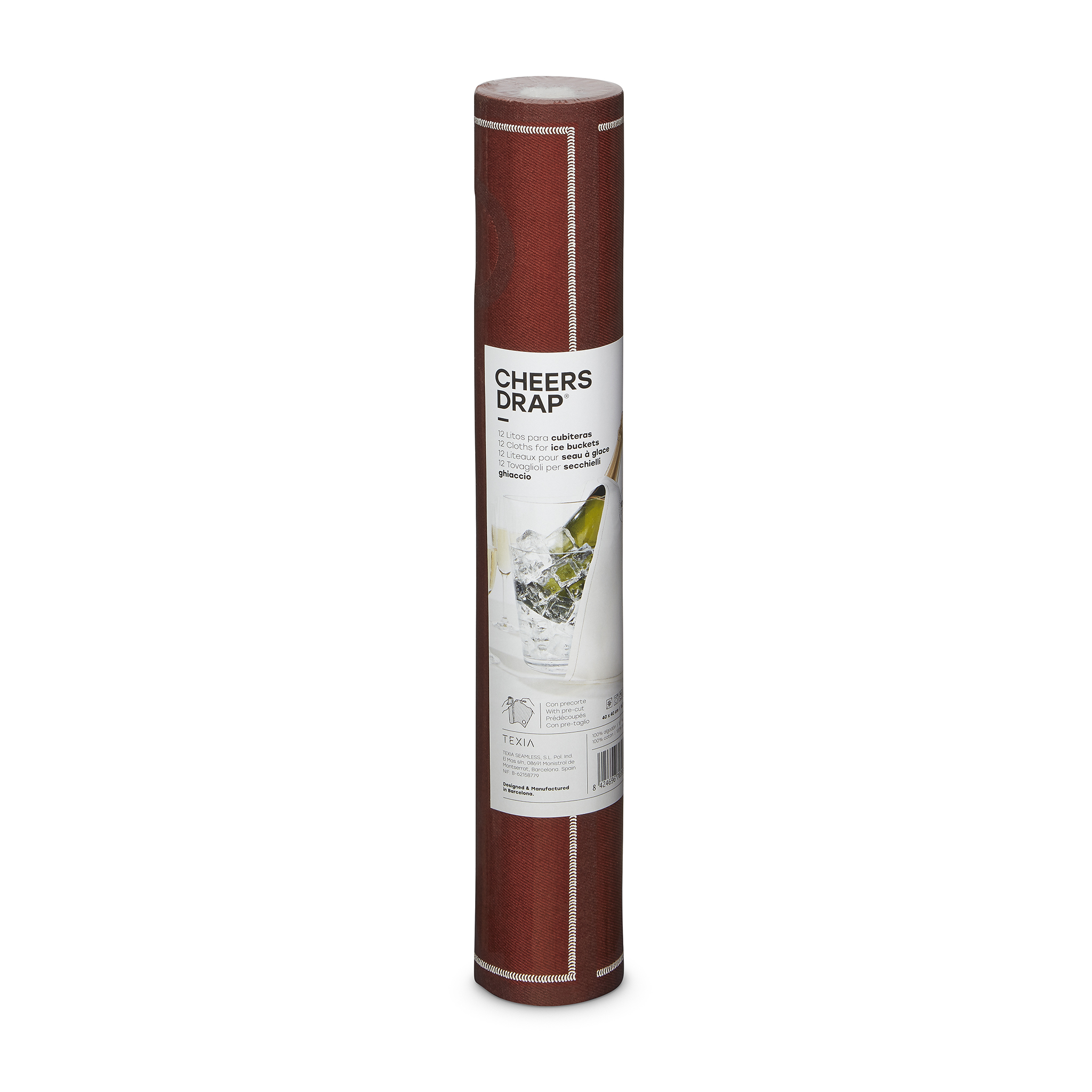 CHEERS DRAP - ICE BUCKET CLOTHS
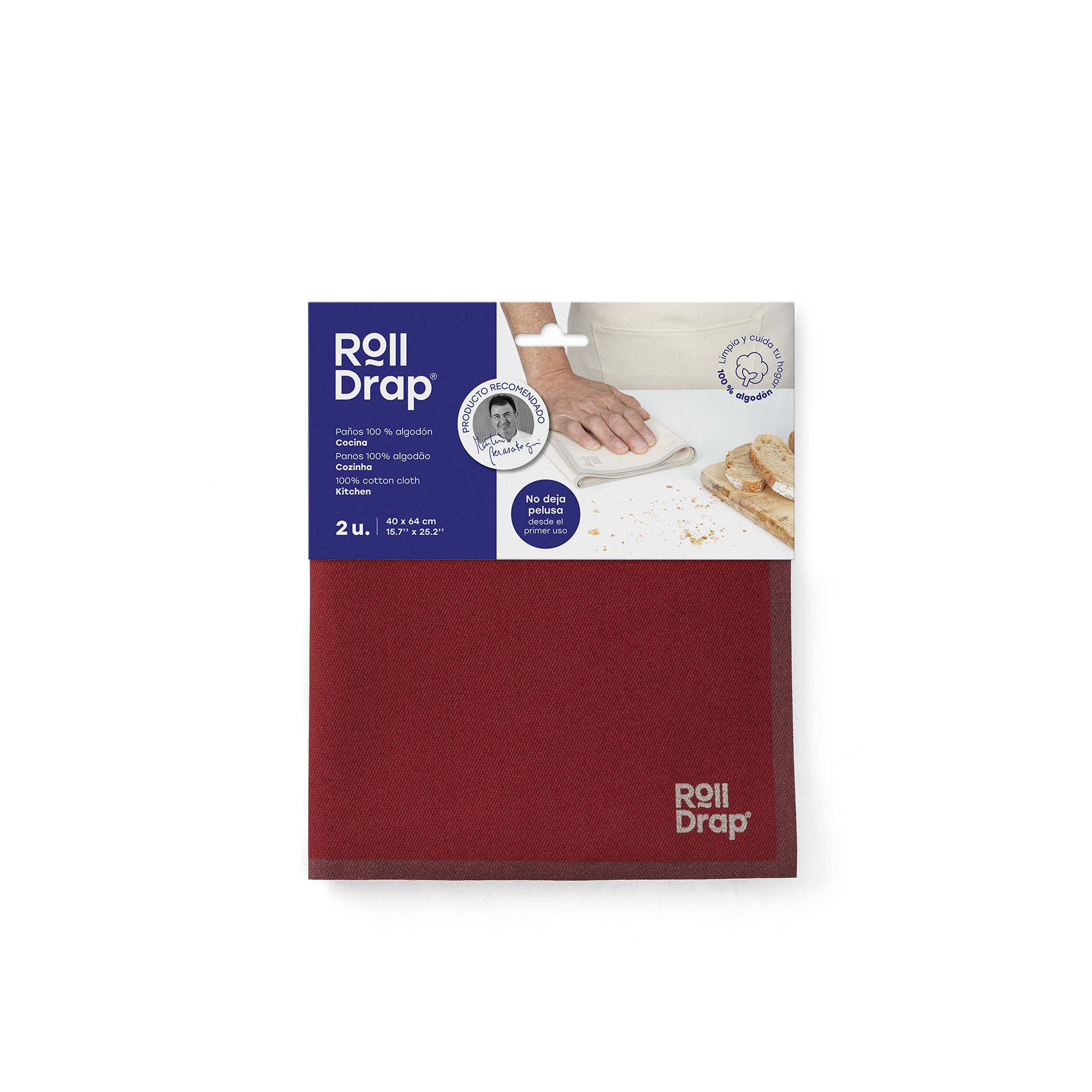 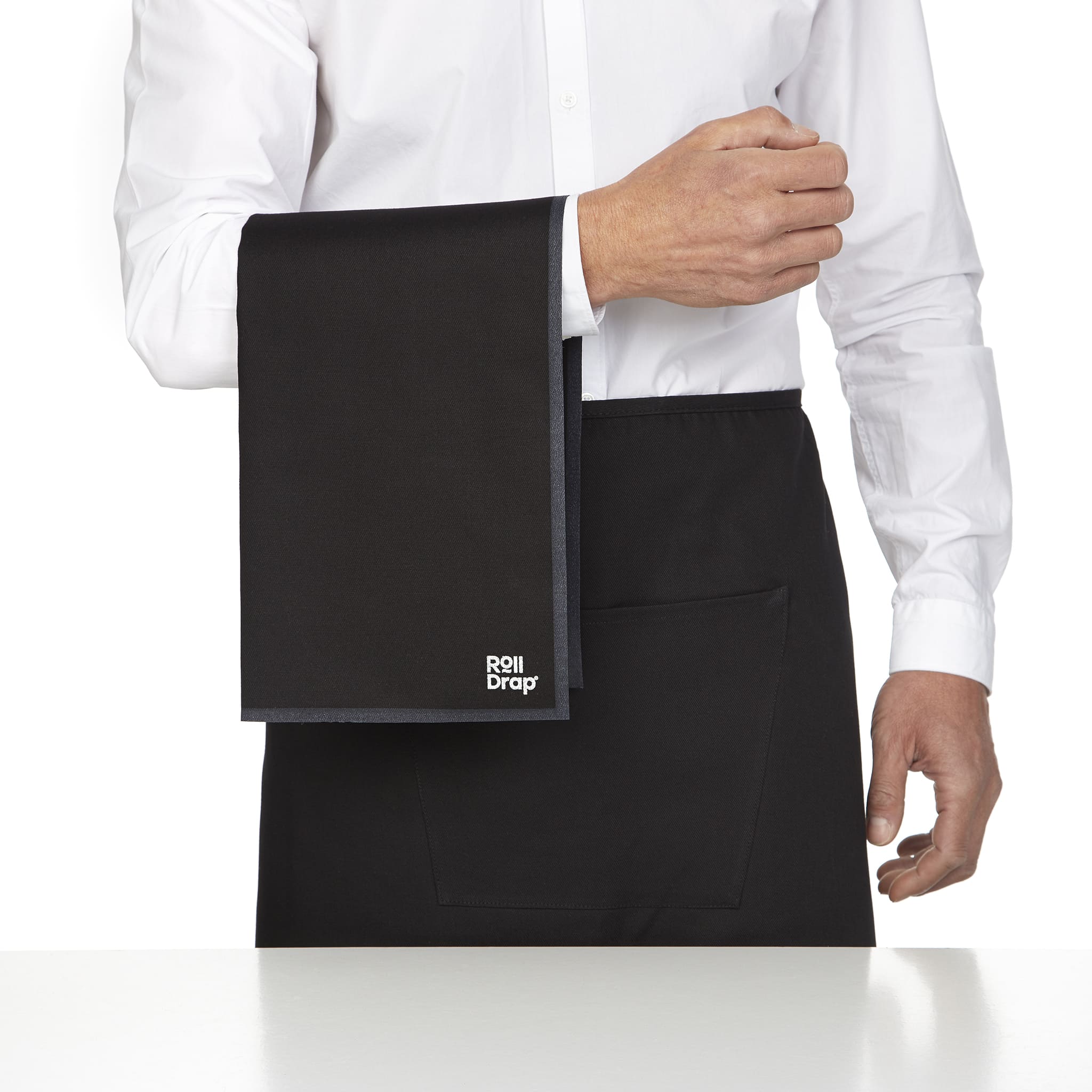 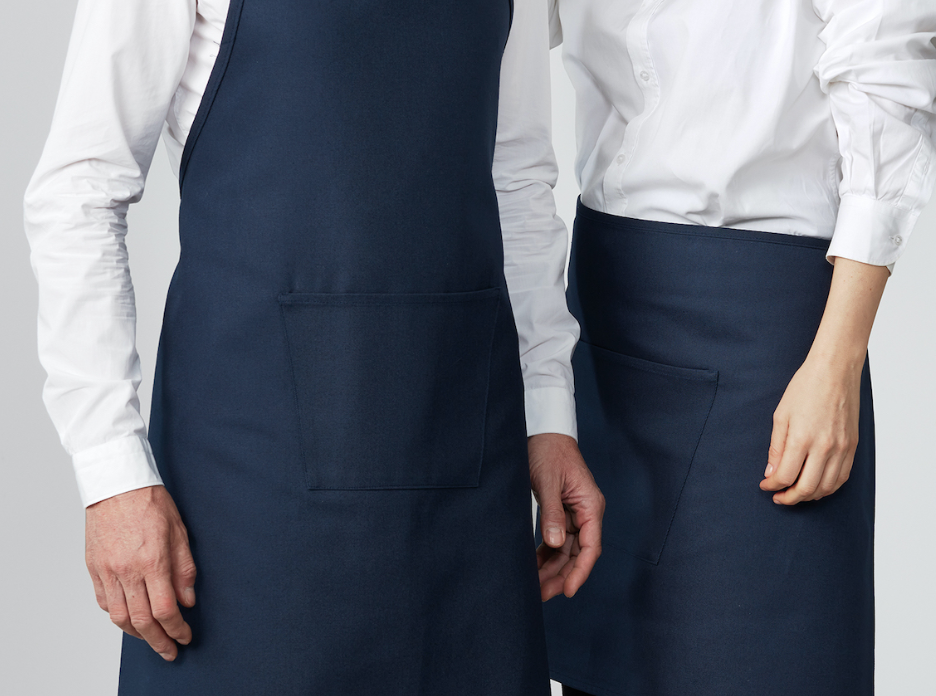 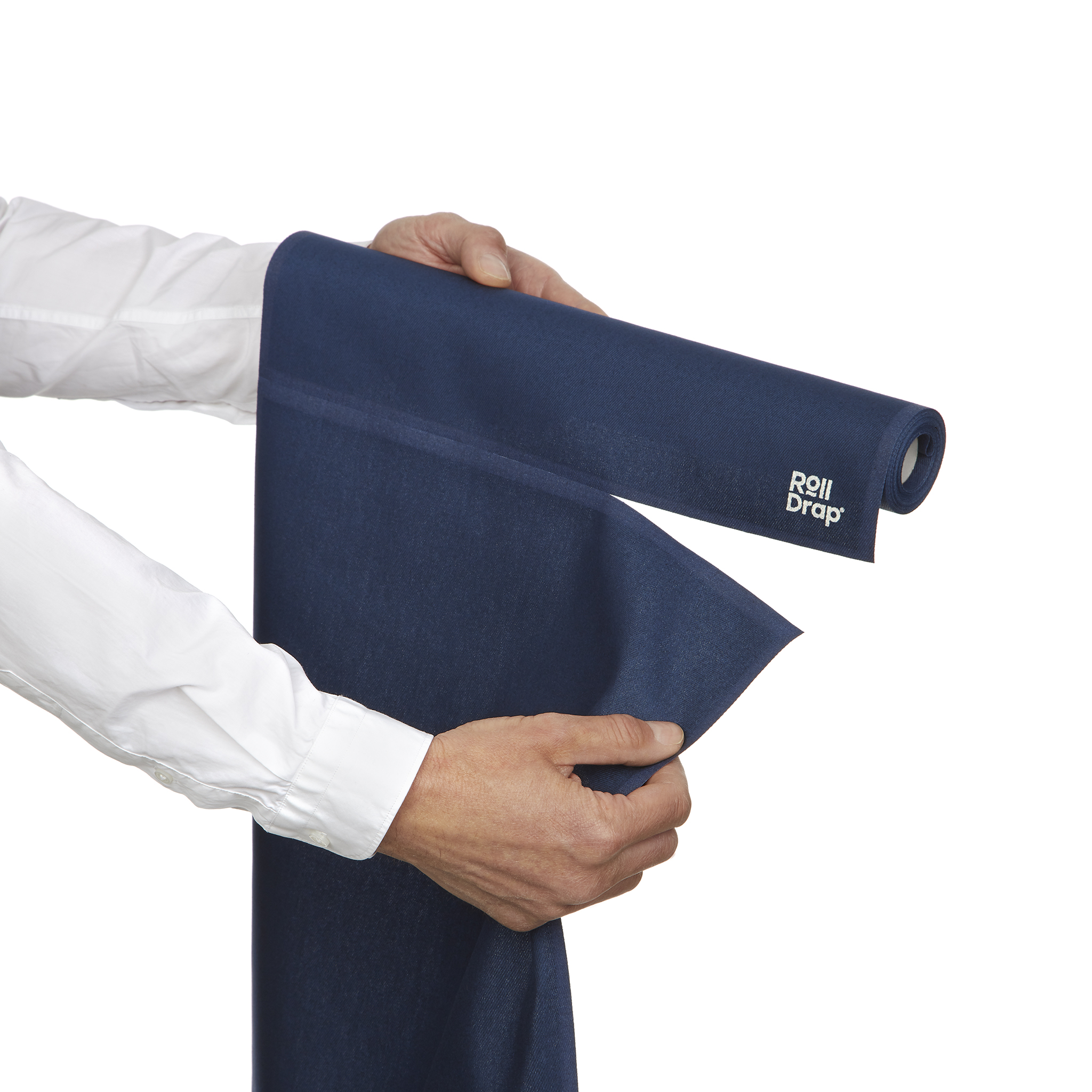 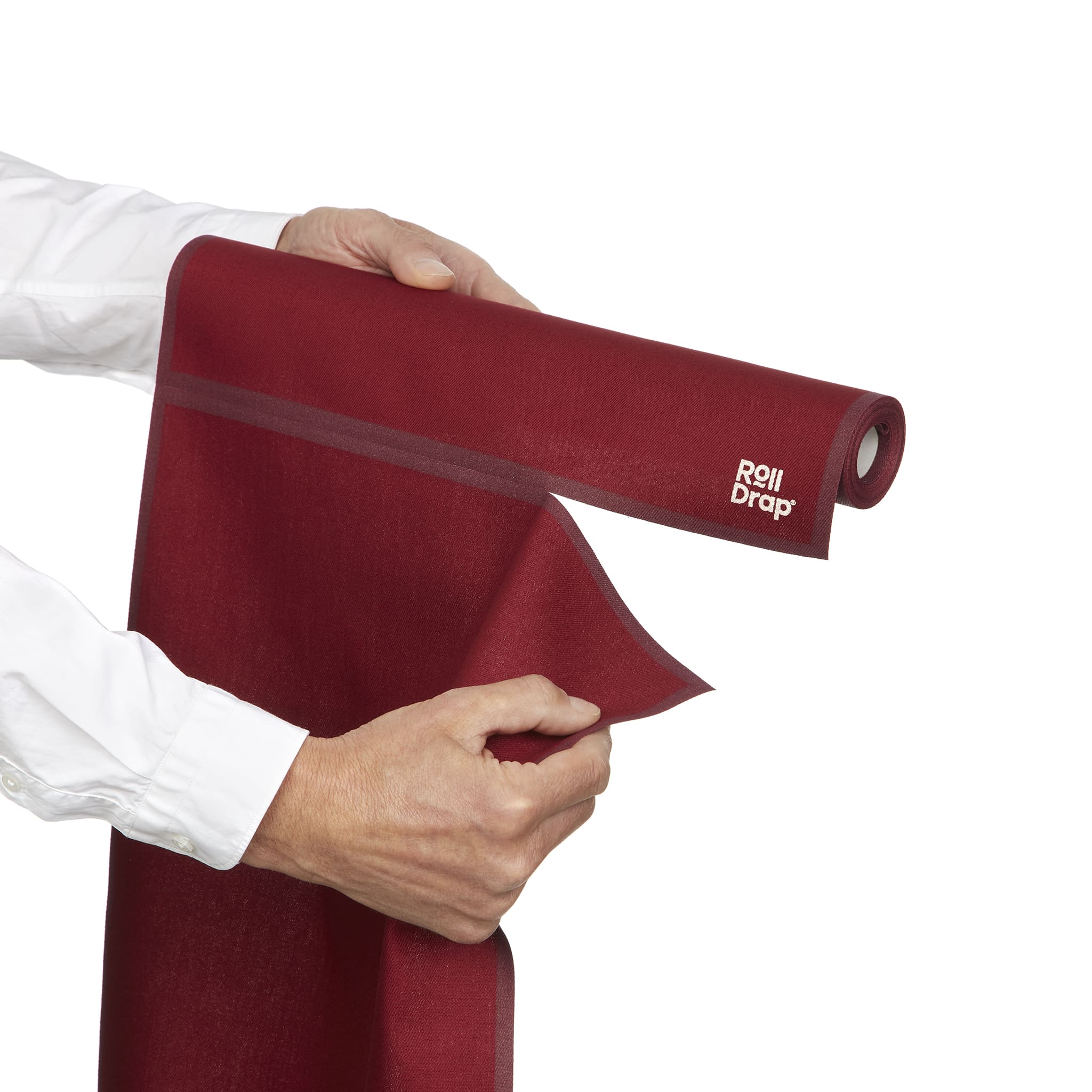 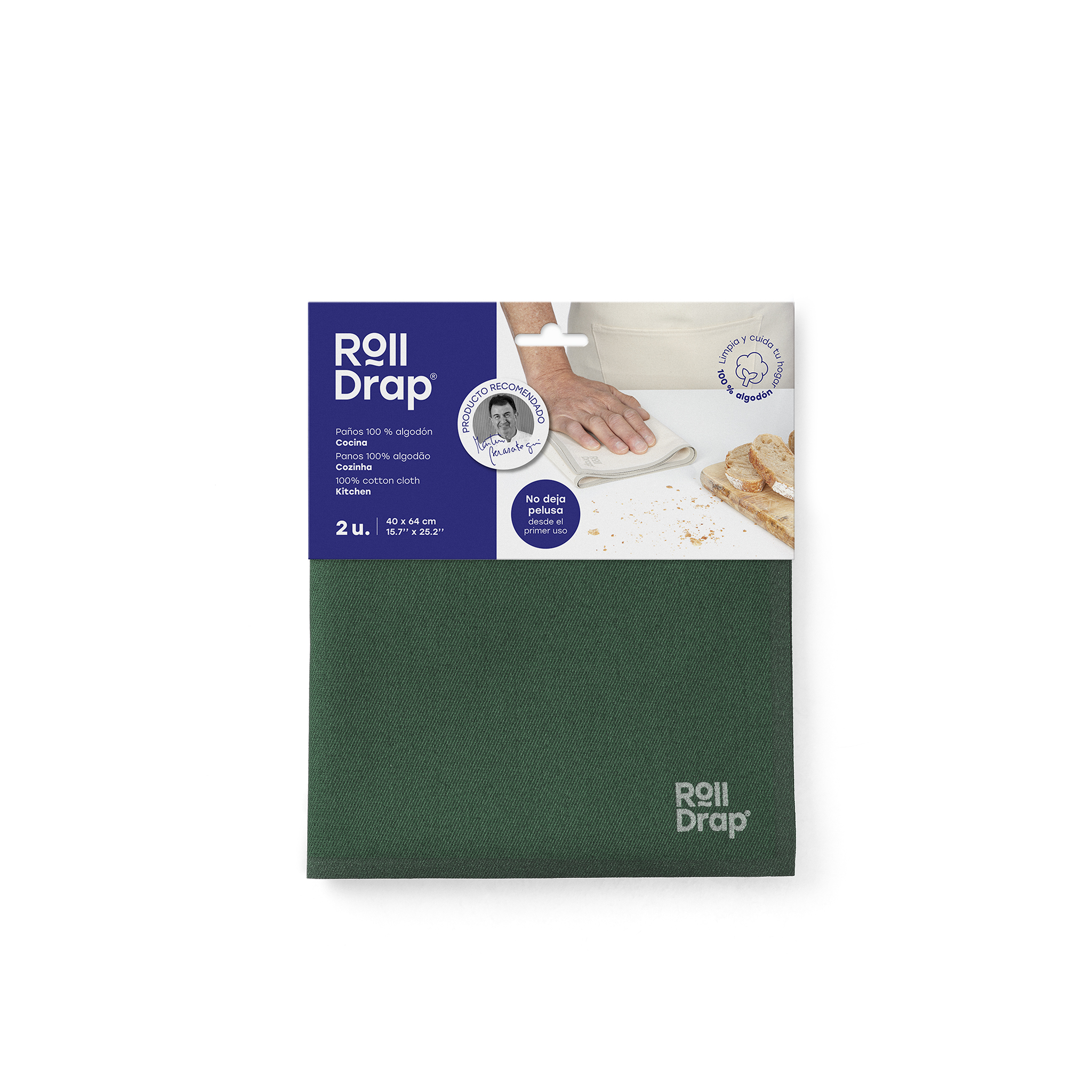 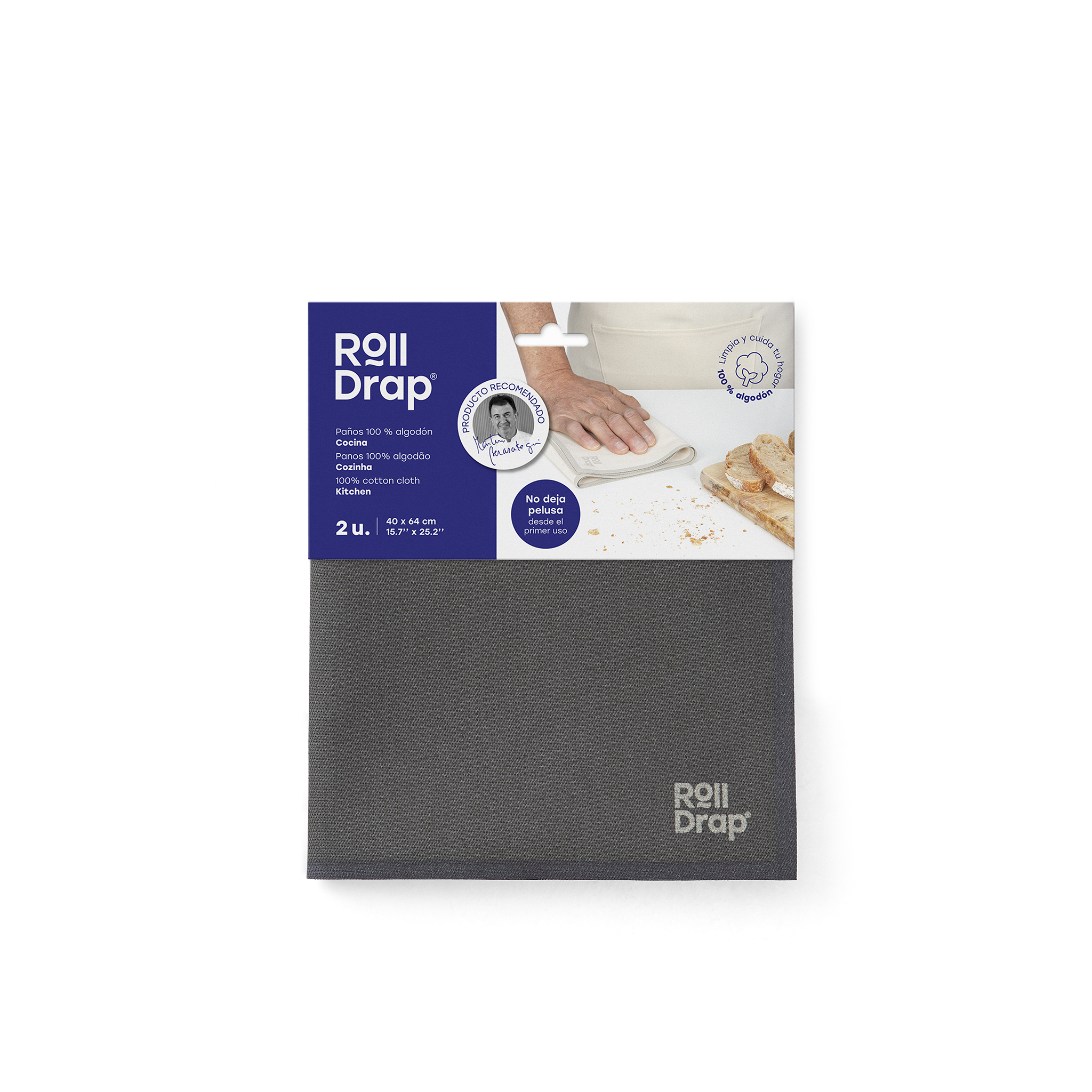 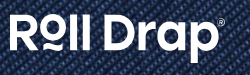 Server Aprons and Half Aprons
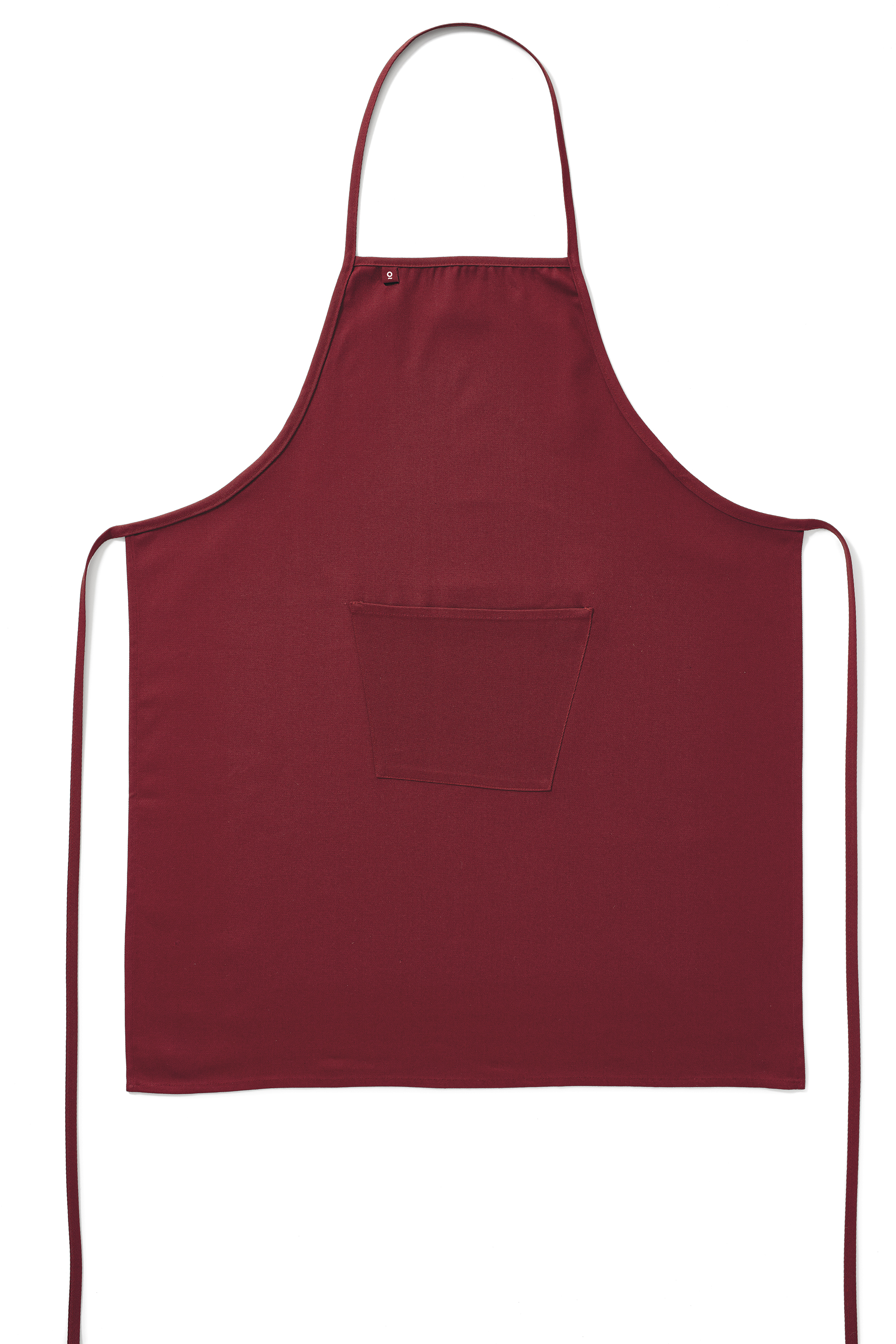 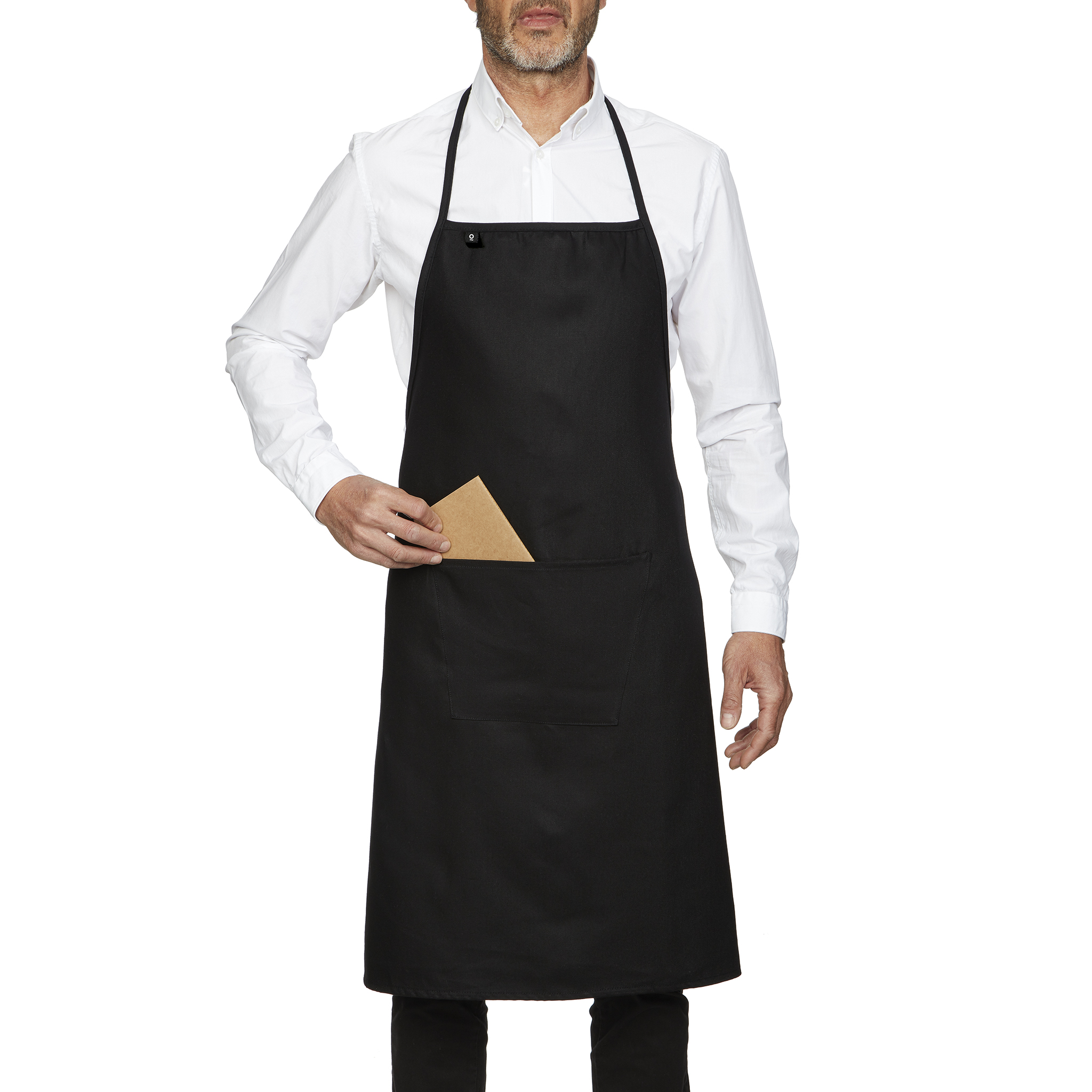 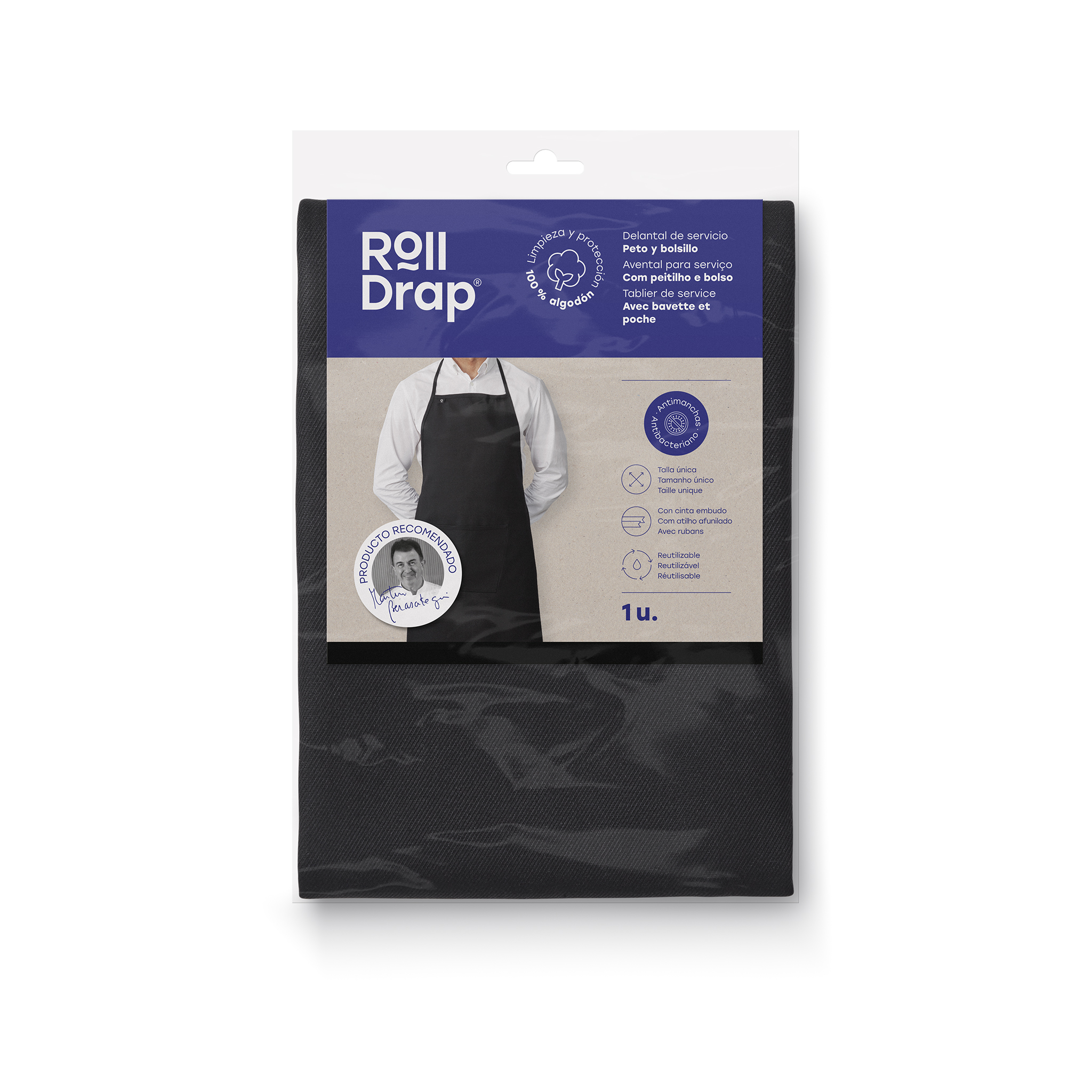 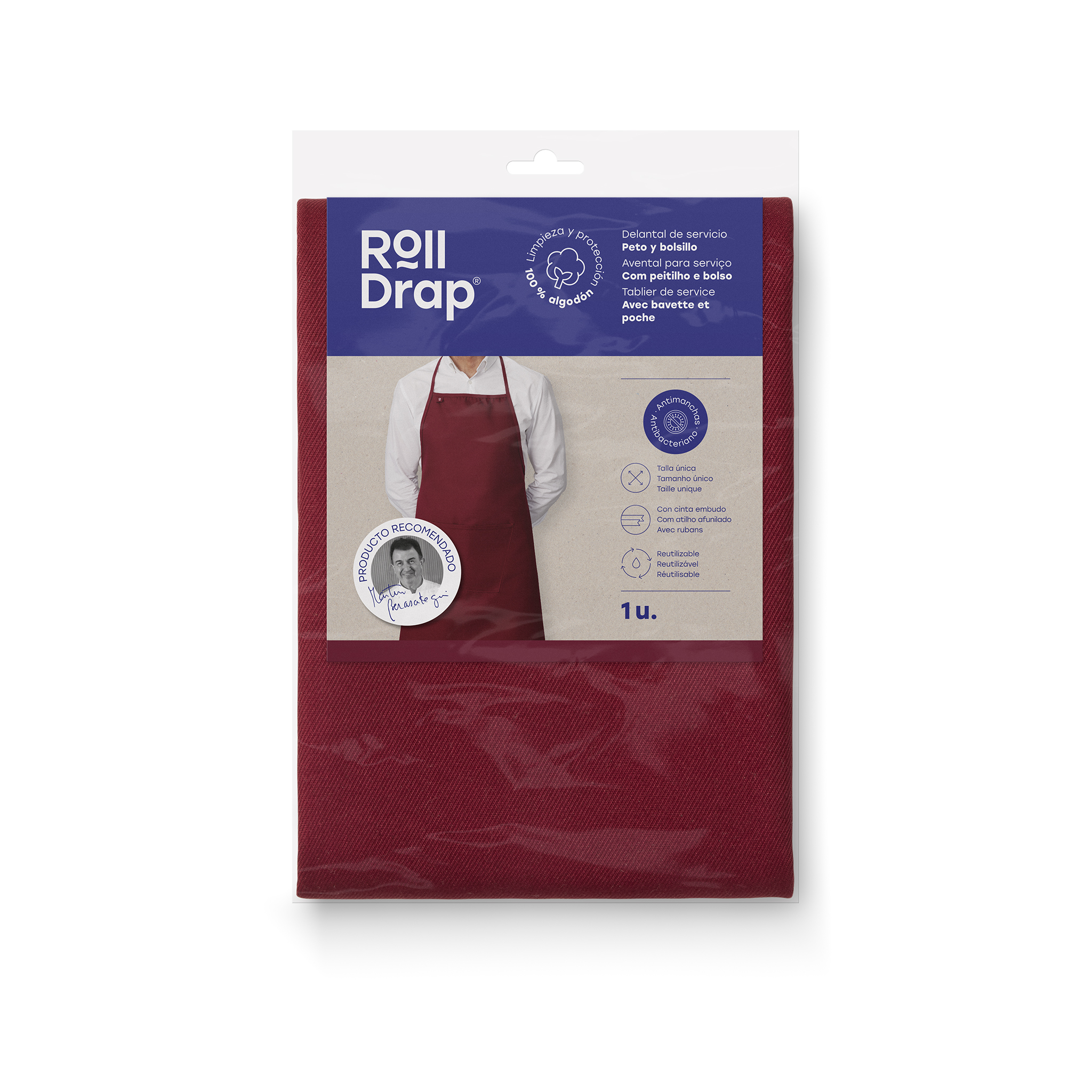 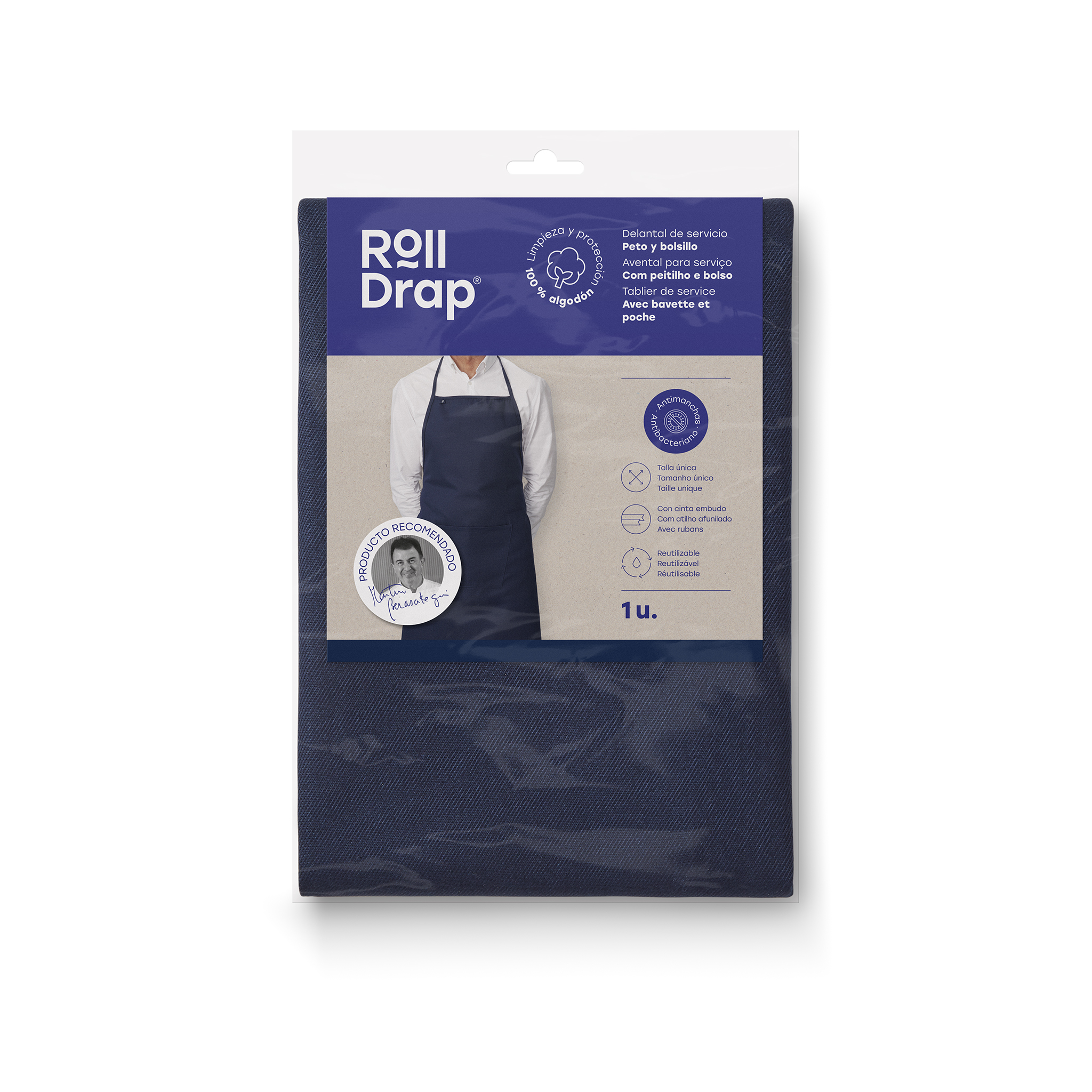 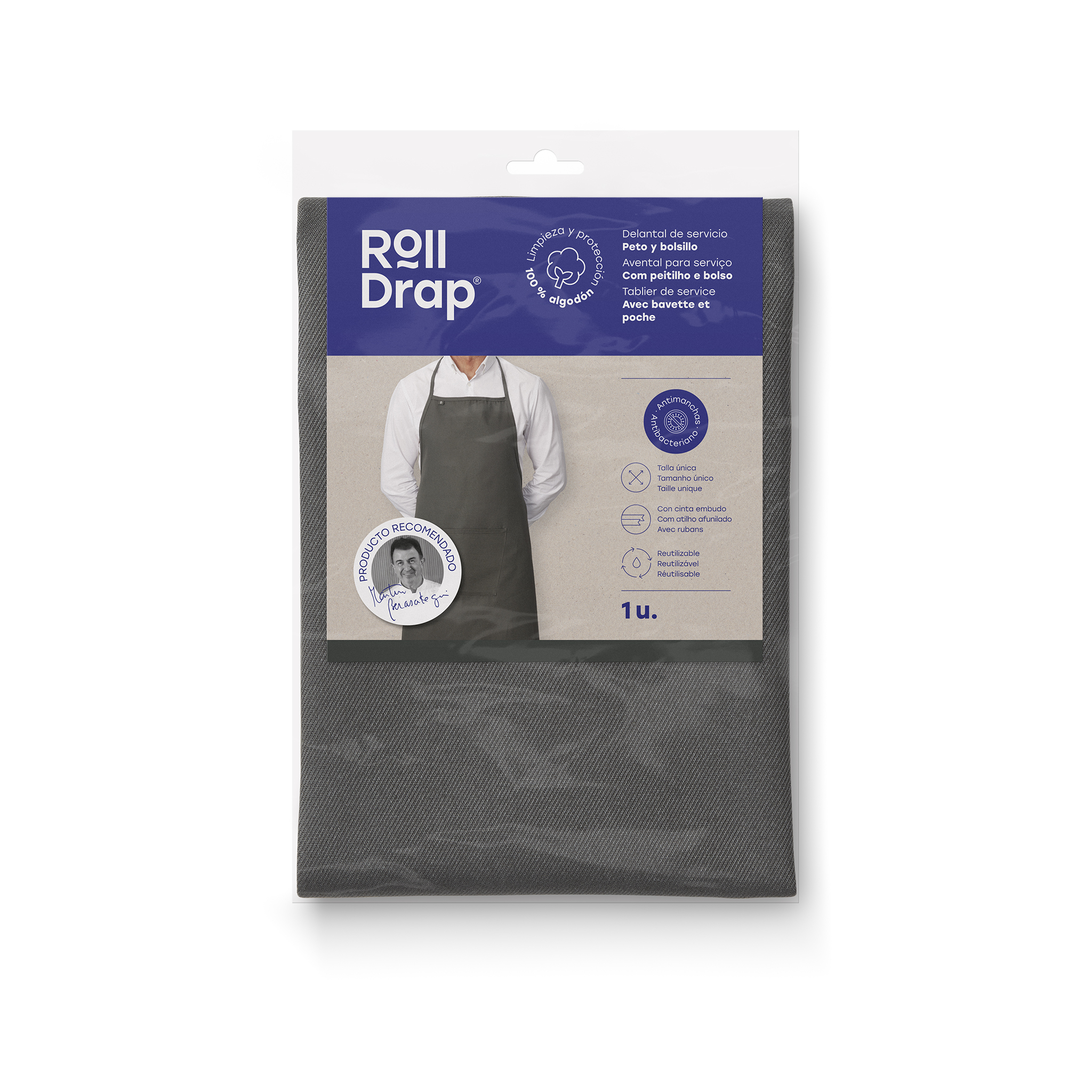 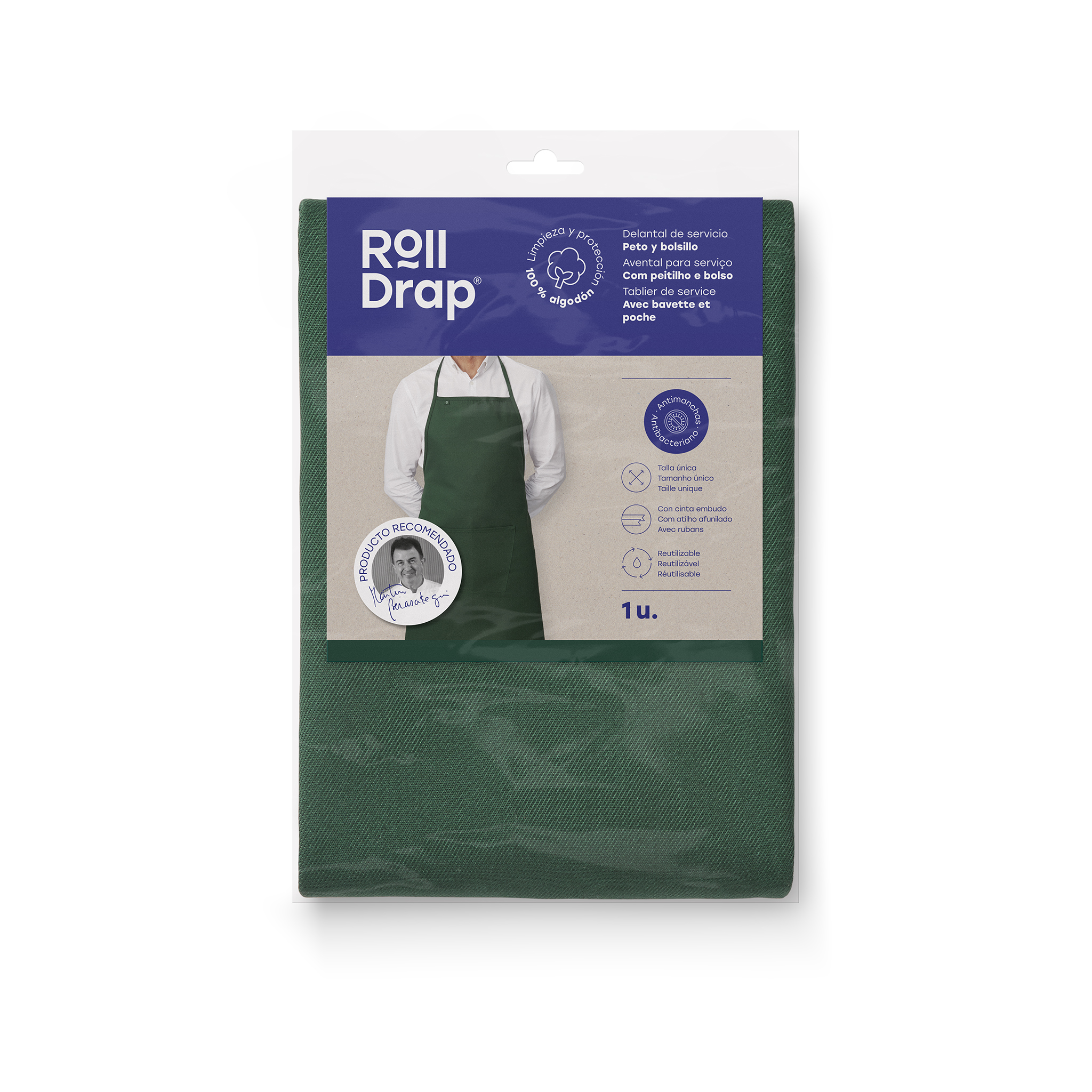 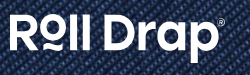 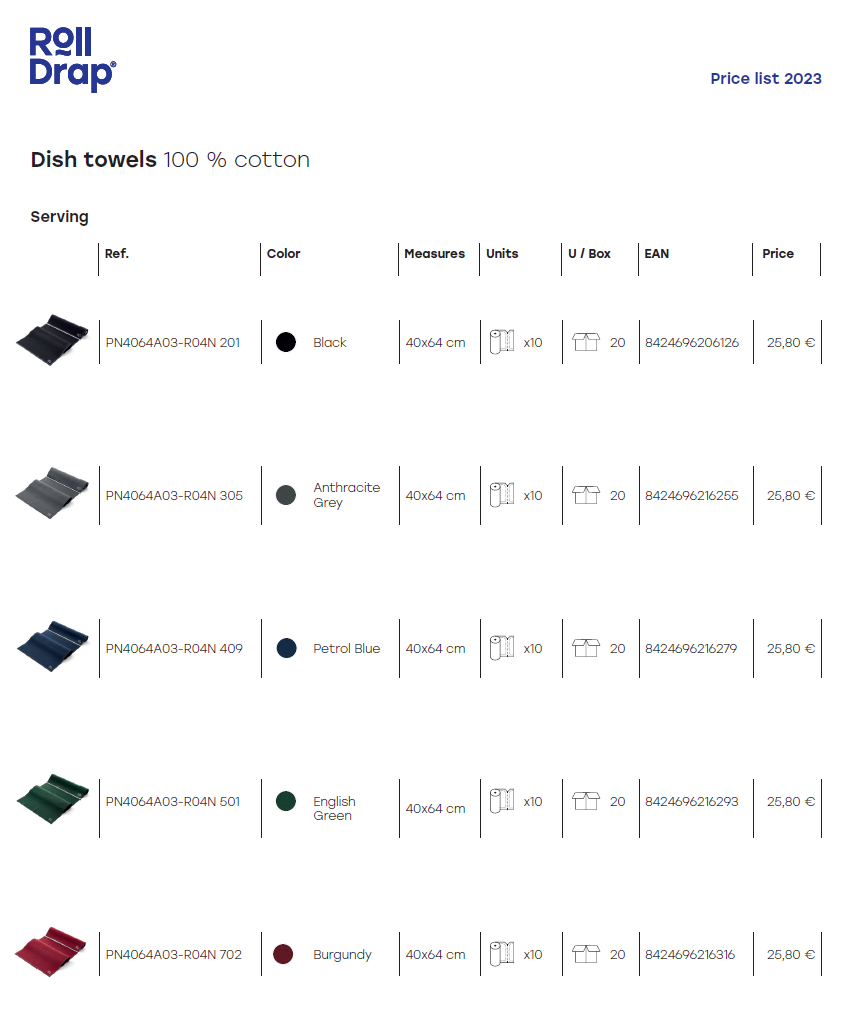 PRICE LIST 2023
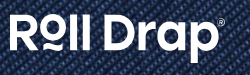 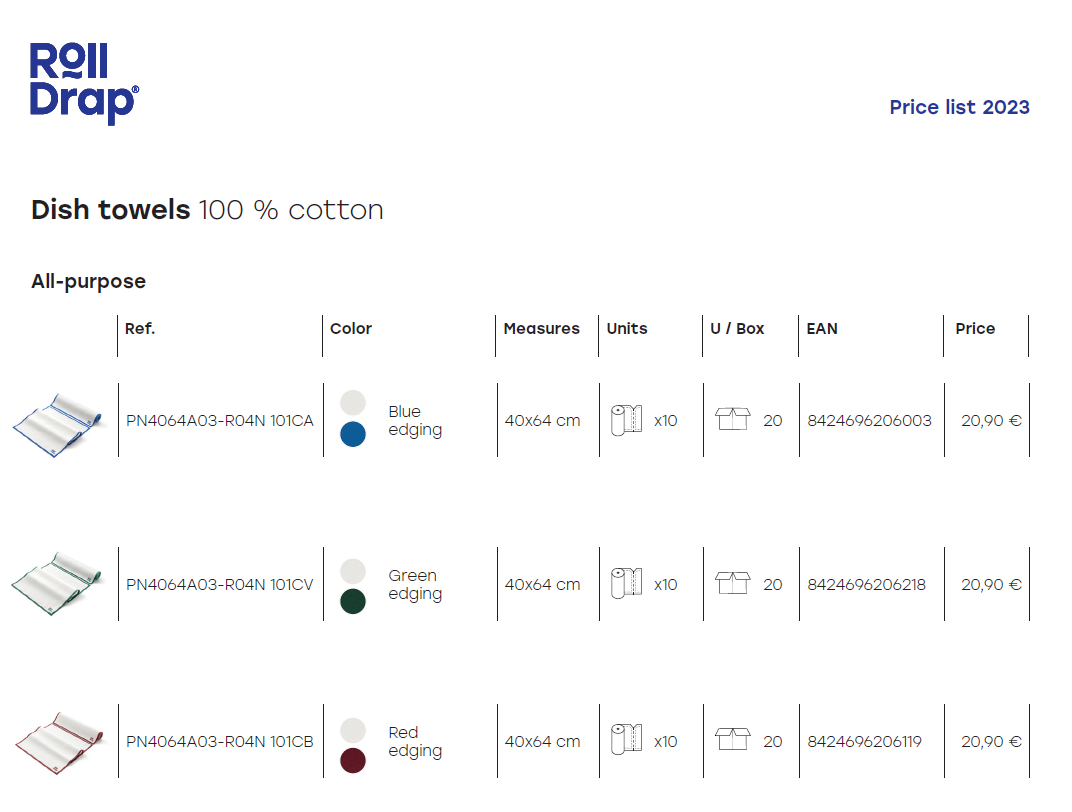 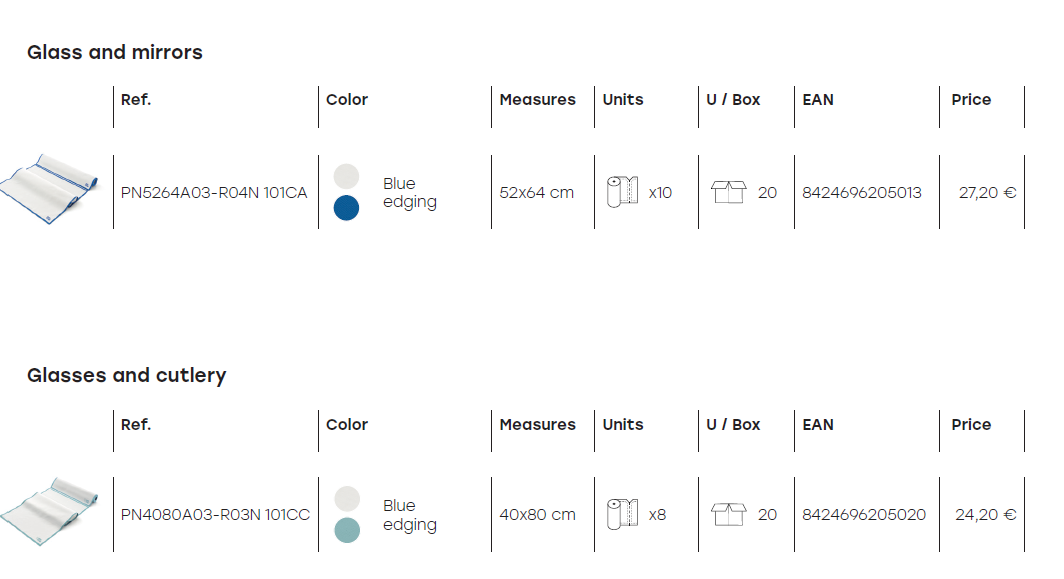 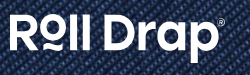 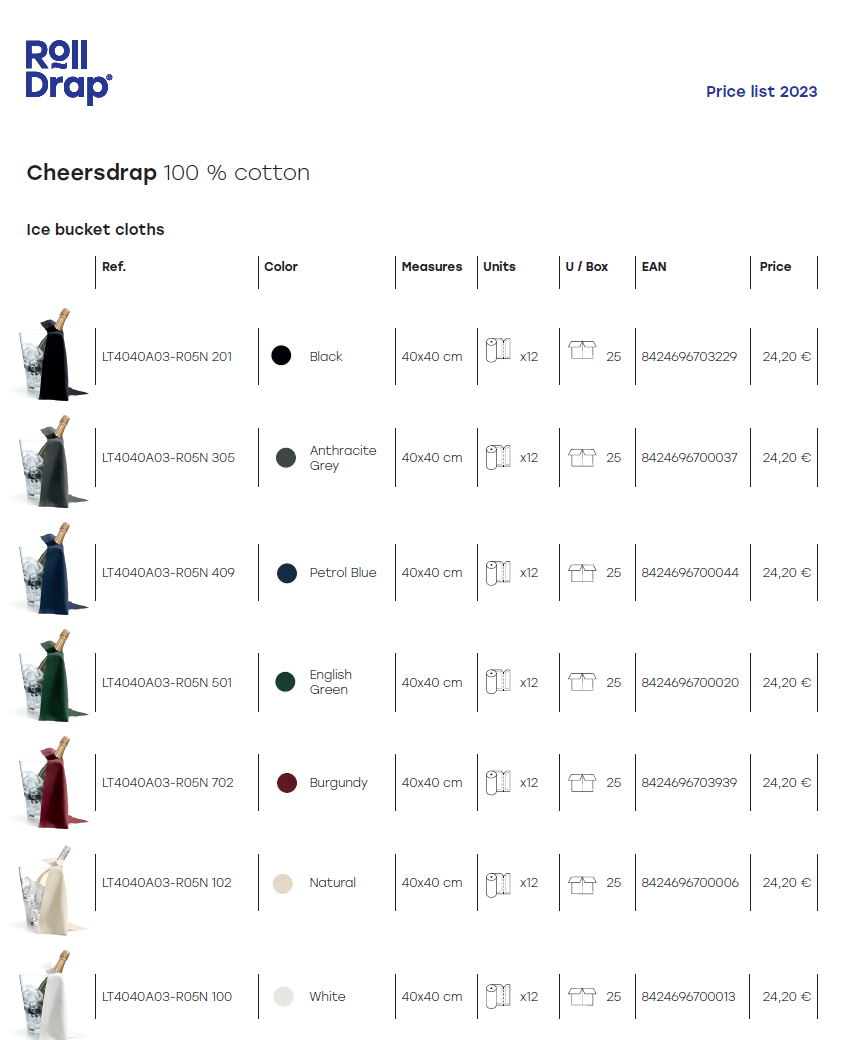 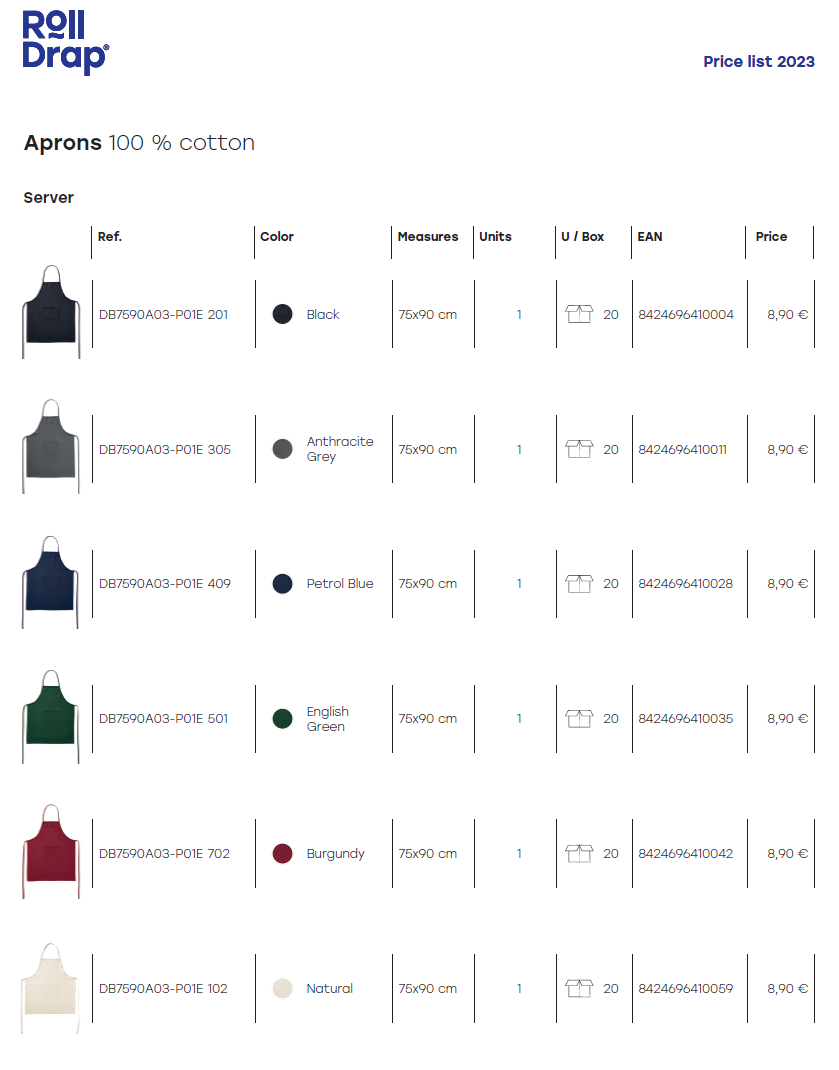 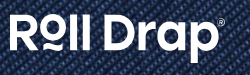 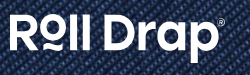 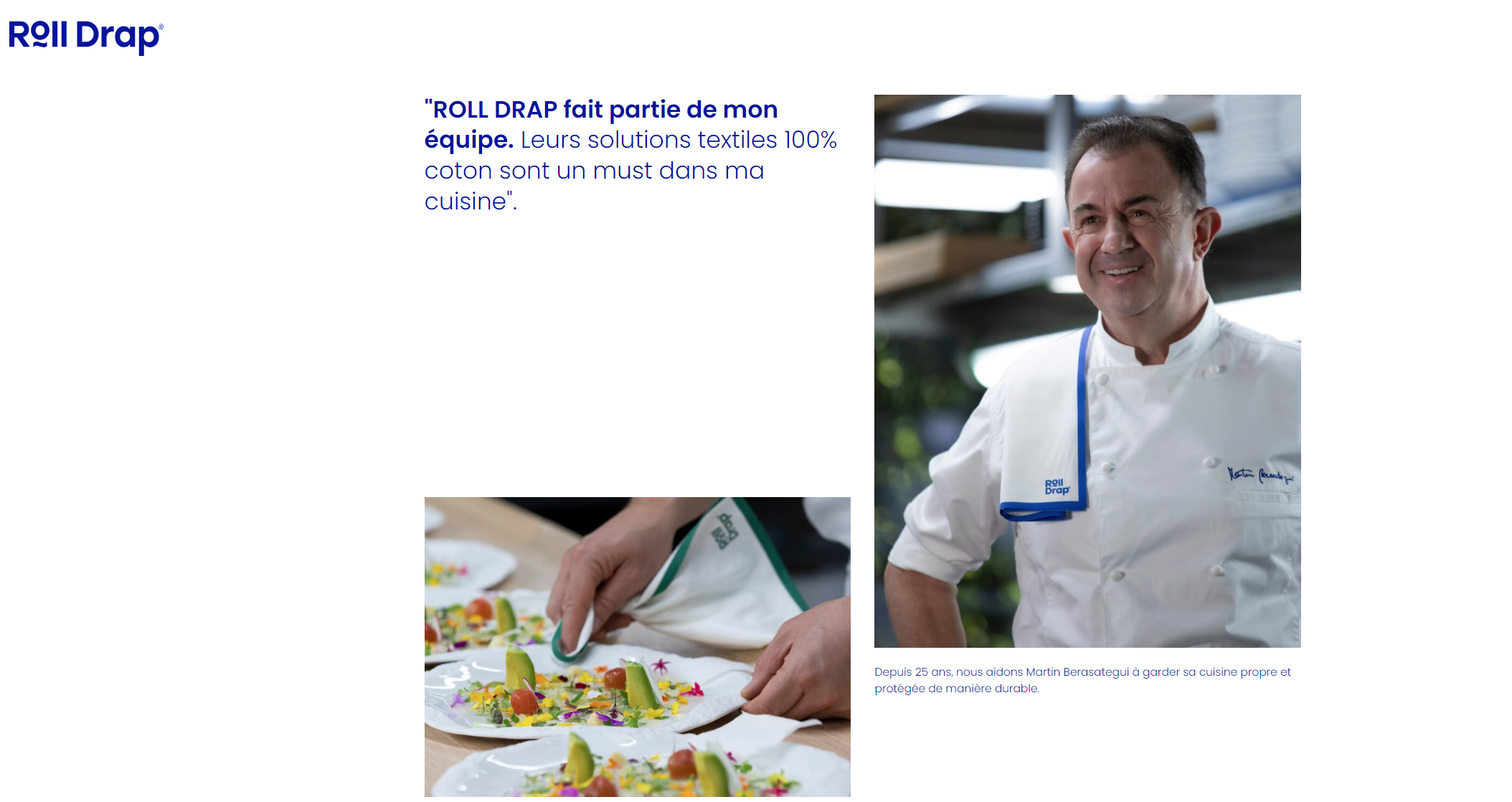 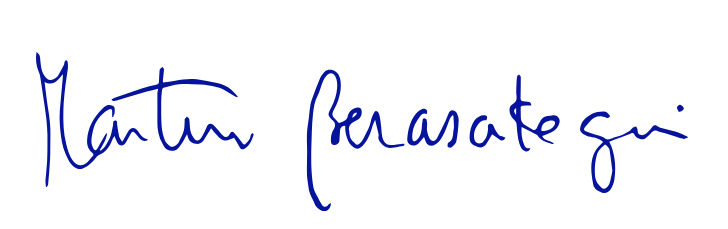 video
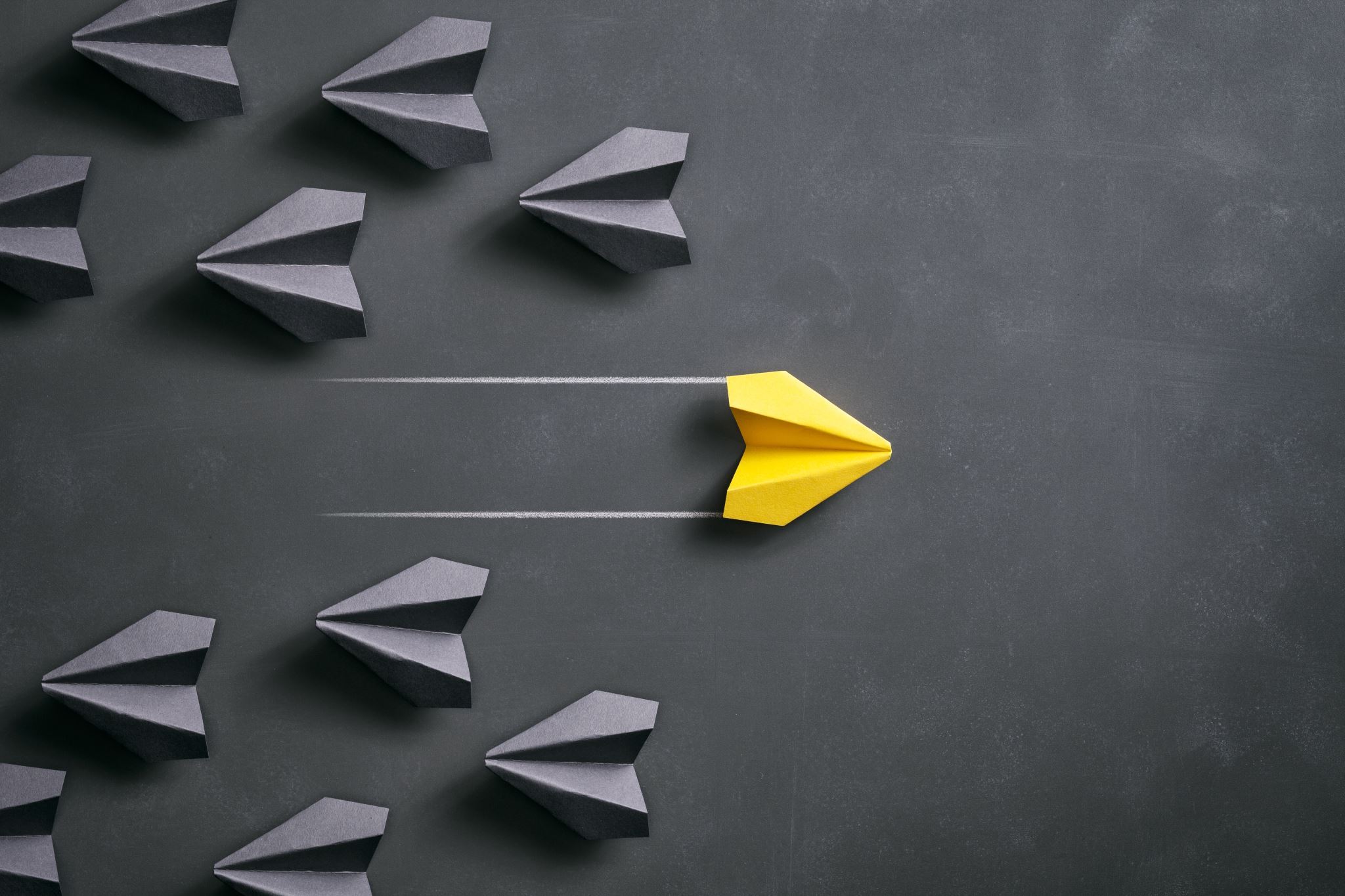 TEXIA GROUPROLLDRAP Export dpto: Javier Mayorjmayor@texia.comdirect Line: +34 697 25 23 10
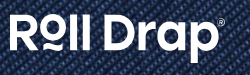